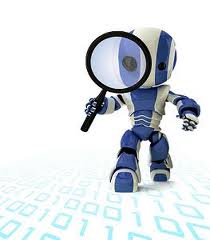 Learning to Rankfrom heuristics to theoretic approaches
Guest Lecture by Hongning Wang
wang296@illlinois.edu
Congratulations
Job Offer
Design the ranking module for Bing.com
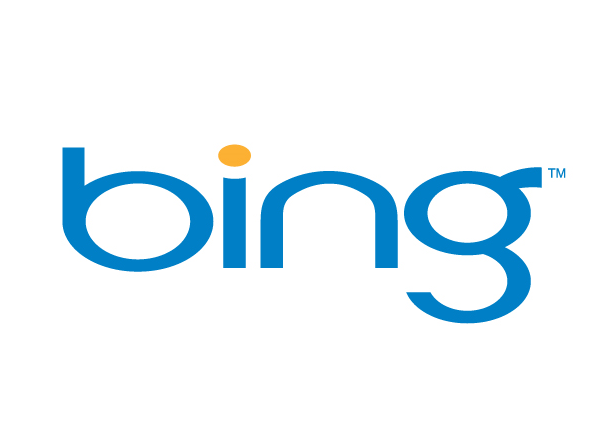 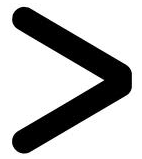 Guest Lecture for Learing to Rank
2
How should I rank documents?
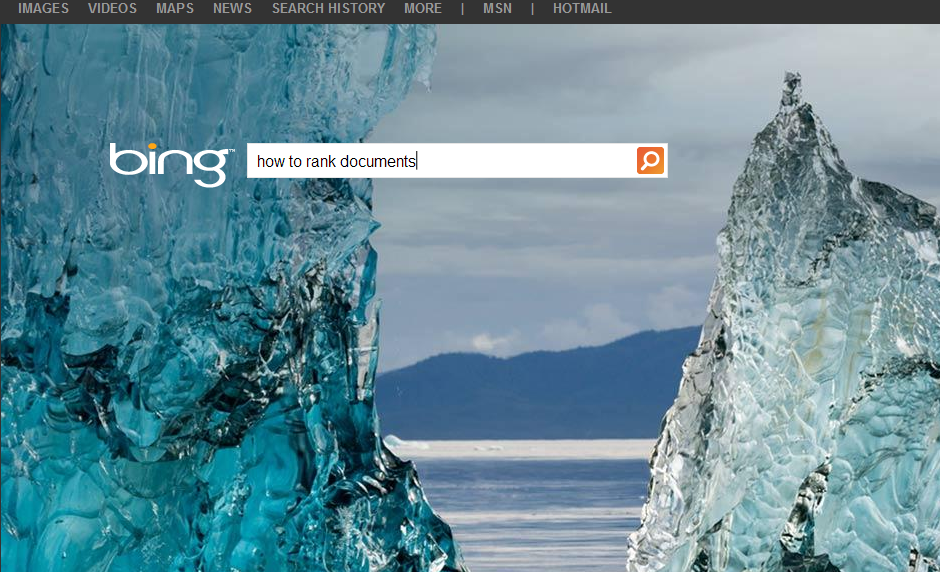 Answer: Rank by relevance!
Guest Lecture for Learing to Rank
3
Relevance ?!
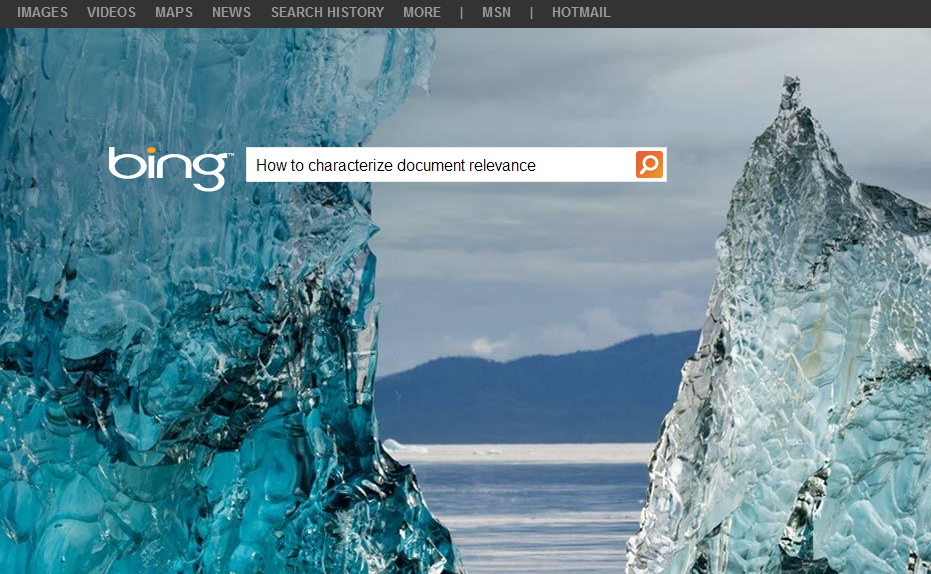 Guest Lecture for Learing to Rank
4
Relevance
P(d q) or P(q d)
 Probabilistic inference
(Rep(q), Rep(d))    
 Similarity
P(r=1|q,d)   r {0,1} 
 Probability of Relevance
Regression
Model (Fuhr 89)
Generative
Model
Different
inference system
Different 
rep &  similarity
Query
generation
Doc
generation
…
Inference 
network
 model
(Turtle & Croft, 91)
Prob. concept
space model
(Wong & Yao, 95)
Vector space
model
(Salton et al., 75)
Prob. distr.
model
(Wong & Yao, 89)
Classical
prob. Model
(Robertson & 
Sparck Jones, 76)
LM
approach
(Ponte & Croft, 98)
(Lafferty & Zhai, 01a)
The Notion of Relevance
Relevance constraints
[Fang et al. 04]
Div. from Randomness
(Amati  & Rijsbergen 02)
Learn. To Rank
(Joachims 02, 
Berges et al. 05)
Guest Lecture for Learing to Rank
5
Lecture notes from CS598CXZ
Relevance Estimation
Query matching
Language model
BM25
Vector space cosine similarity
Document importance
PageRank
HITS
Guest Lecture for Learing to Rank
6
Did I do a good job of ranking documents?
IR evaluations metrics
Precision
MAP
NDCG
PageRank
BM25
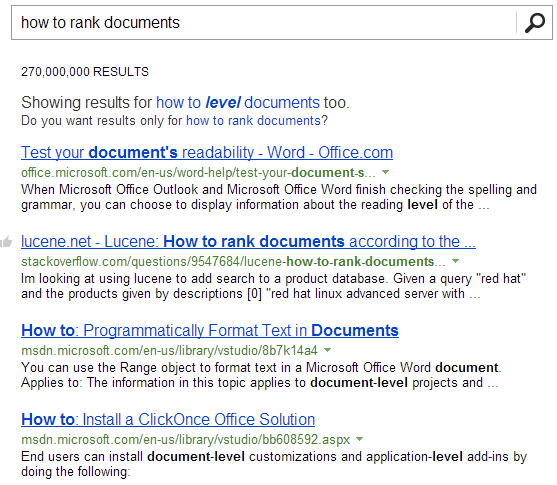 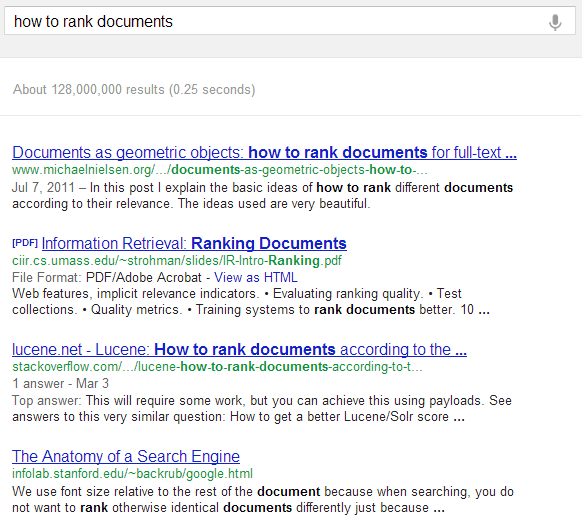 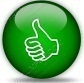 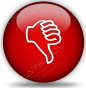 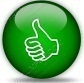 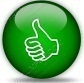 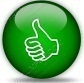 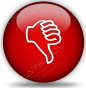 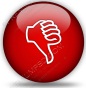 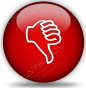 Guest Lecture for Learing to Rank
7
Take advantage of different relevance estimator?
Ensemble the cues
Linear?
 
Non-linear?
Decision tree-like
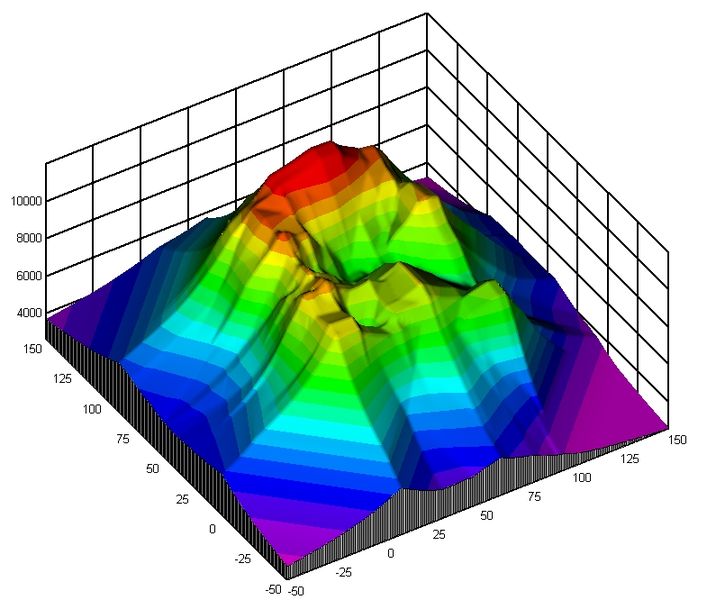 BM25>0.5
True
False
LM > 0.1
PageRank > 0.3
False
True
False
True
r= 1.0
r= 0.7
r= 0.4
r= 0.1
Guest Lecture for Learing to Rank
8
What if we have thousands of features?
Is there any way I can do better?
Optimizing the metrics automatically!
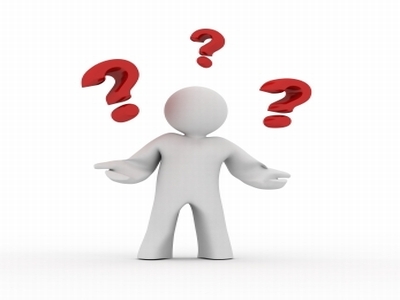 Where to find those tree structures?
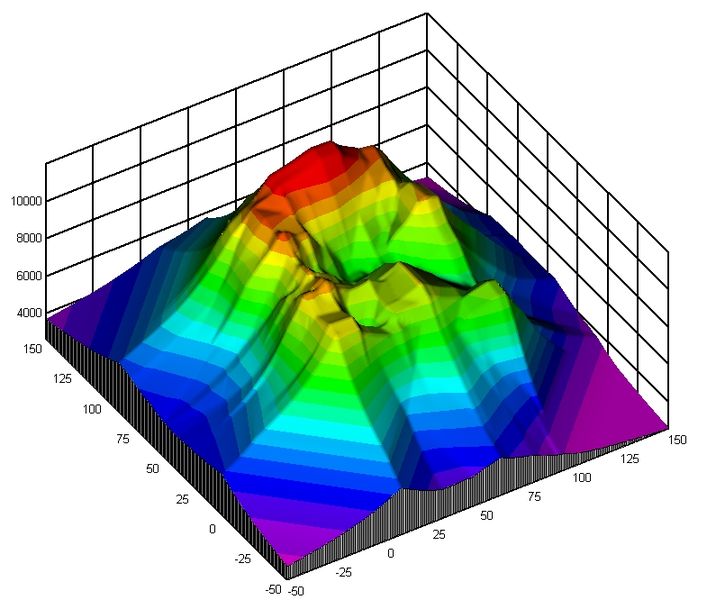 Guest Lecture for Learing to Rank
9
Rethink the task
Key!
Guest Lecture for Learing to Rank
10
Machine Learning
M
NOTE: We will only talk about supervised learning.
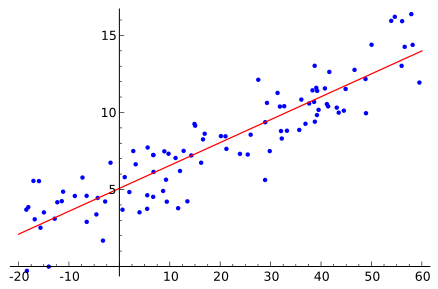 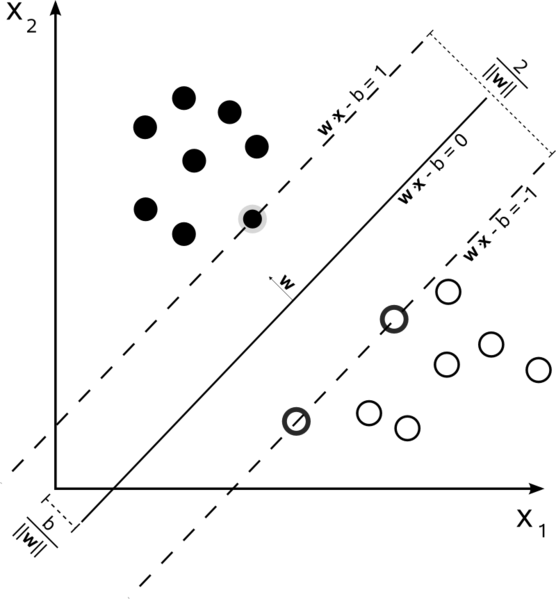 Regression
Classification
http://en.wikipedia.org/wiki/Regression_analysis
http://en.wikipedia.org/wiki/Statistical_classification
Guest Lecture for Learing to Rank
11
Learning to Rank
Guest Lecture for Learing to Rank
12
Challenge: how to optimize?
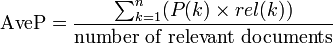 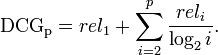 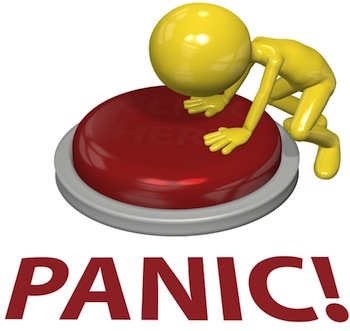 Not continuous with respect to f(X)!
Guest Lecture for Learing to Rank
13
Approximating the Objects!
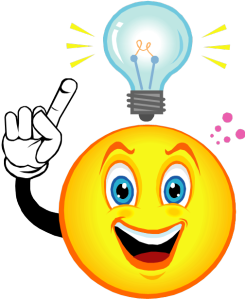 Pointwise
Fit the relevance labels individually
Pairwise
Fit the relative orders
Listwise
Fit the whole order
Guest Lecture for Learing to Rank
14
Pointwise Learning to Rank
Guest Lecture for Learing to Rank
15
Subset Ranking using RegressionD.Cossock and T.Zhang, COLT 2006
Fit relevance labels via regression
 
Emphasize more on relevant documents
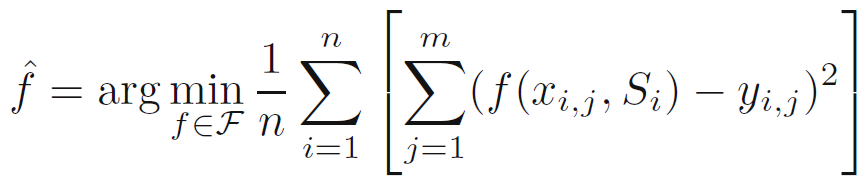 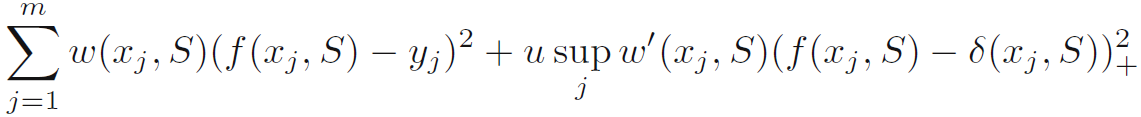 Most positive document
Weights on each document
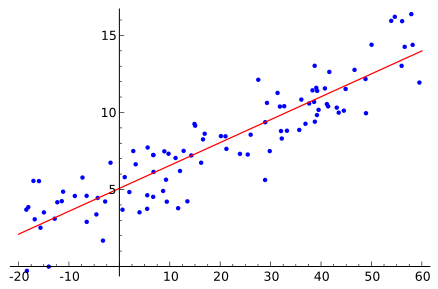 Guest Lecture for Learing to Rank
16
http://en.wikipedia.org/wiki/Regression_analysis
Ranking with Large Margin PrinciplesA. Shashua and A. Levin, NIPS 2002
Goal: correctly placing the documents in the corresponding category and maximize the margin
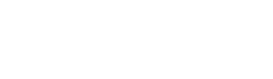 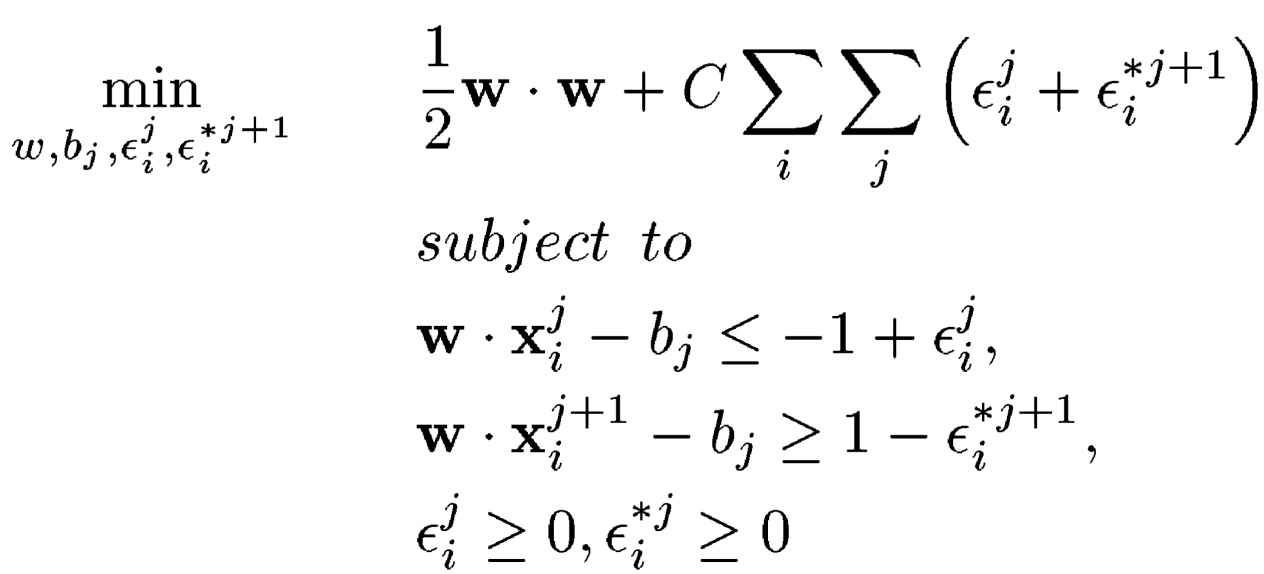 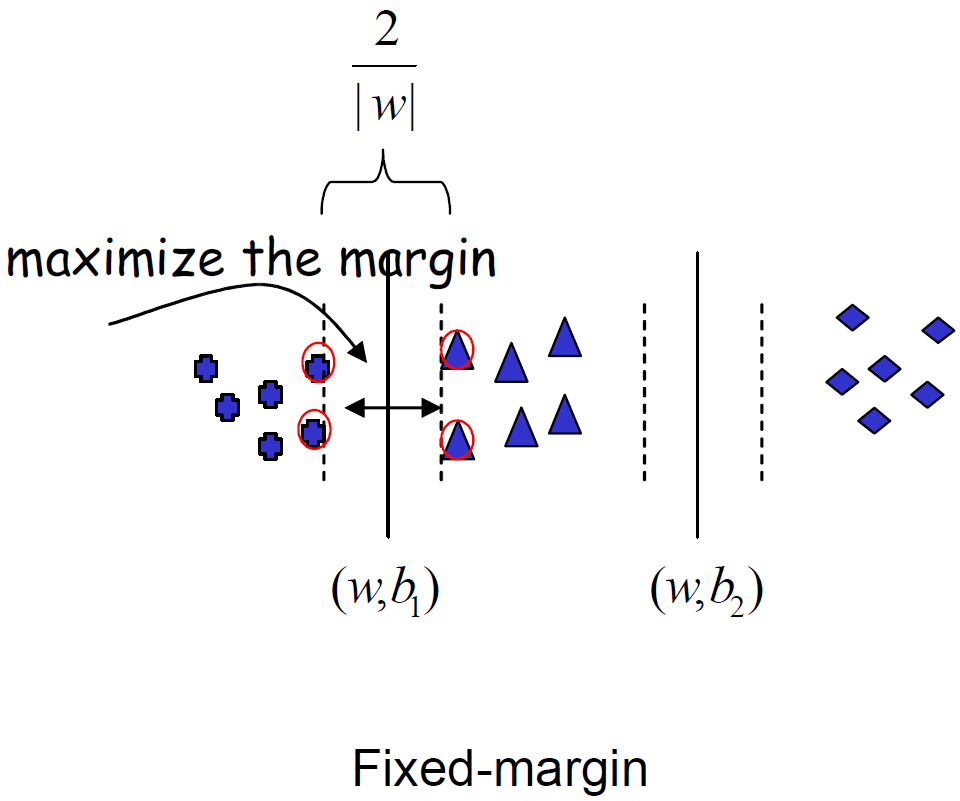 Y=1
Reduce the violations
Y=2
Y=0
Guest Lecture for Learing to Rank
17
Ranking with Large Margin Principles   A. Shashua and A. Levin, NIPS 2002
Maximizing the sum of margins
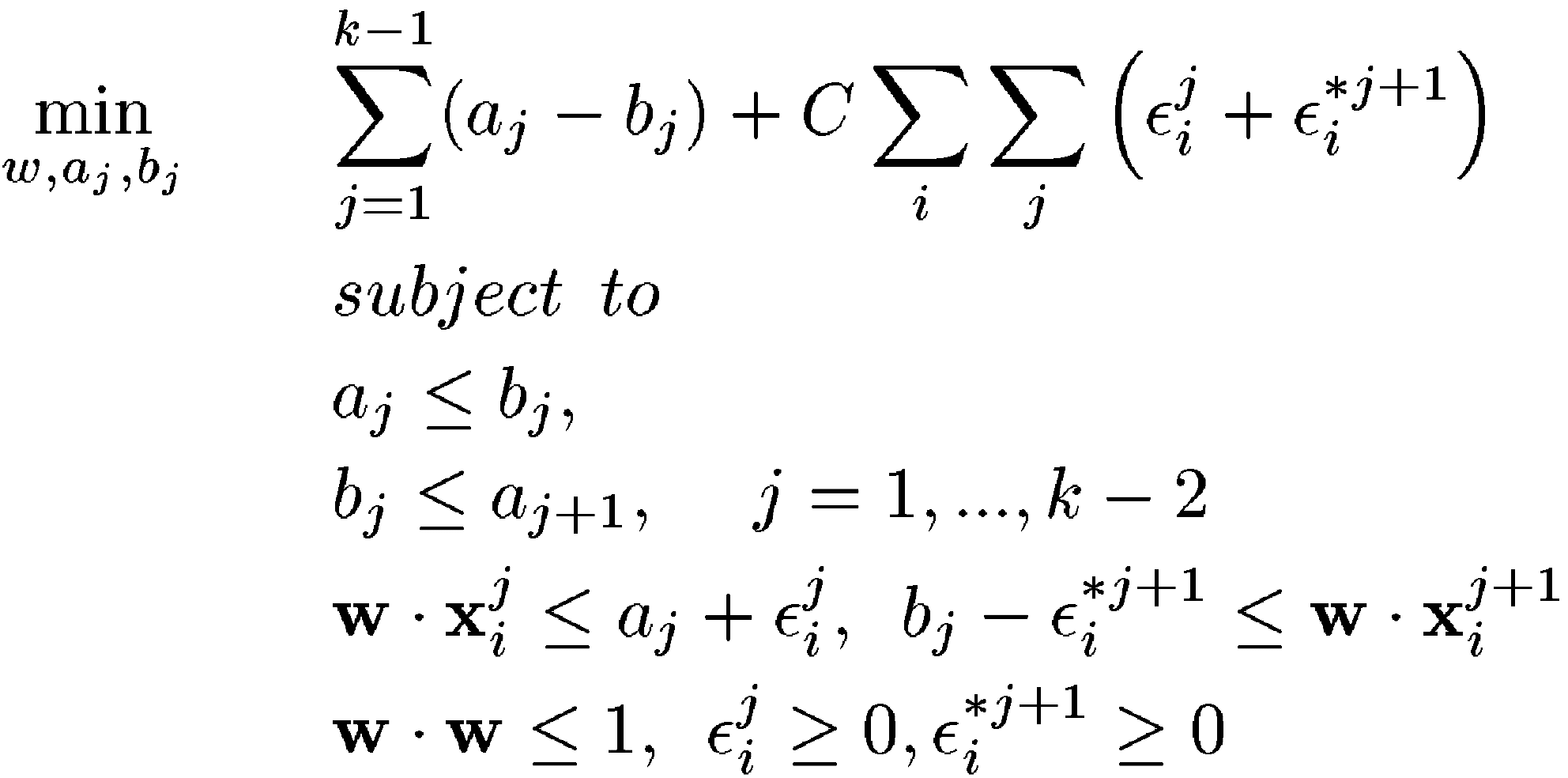 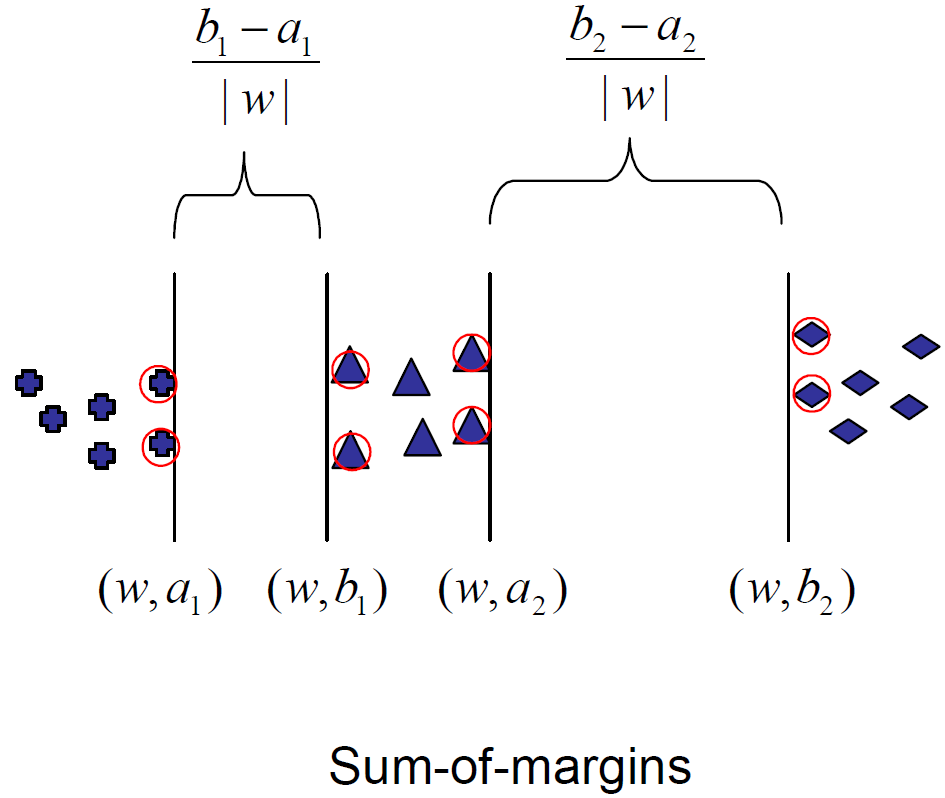 Y=1
Y=2
Y=0
Guest Lecture for Learing to Rank
18
Ranking with Large Margin Principles   A. Shashua and A. Levin, NIPS 2002
Ranking lost is consistently decreasing with more training data
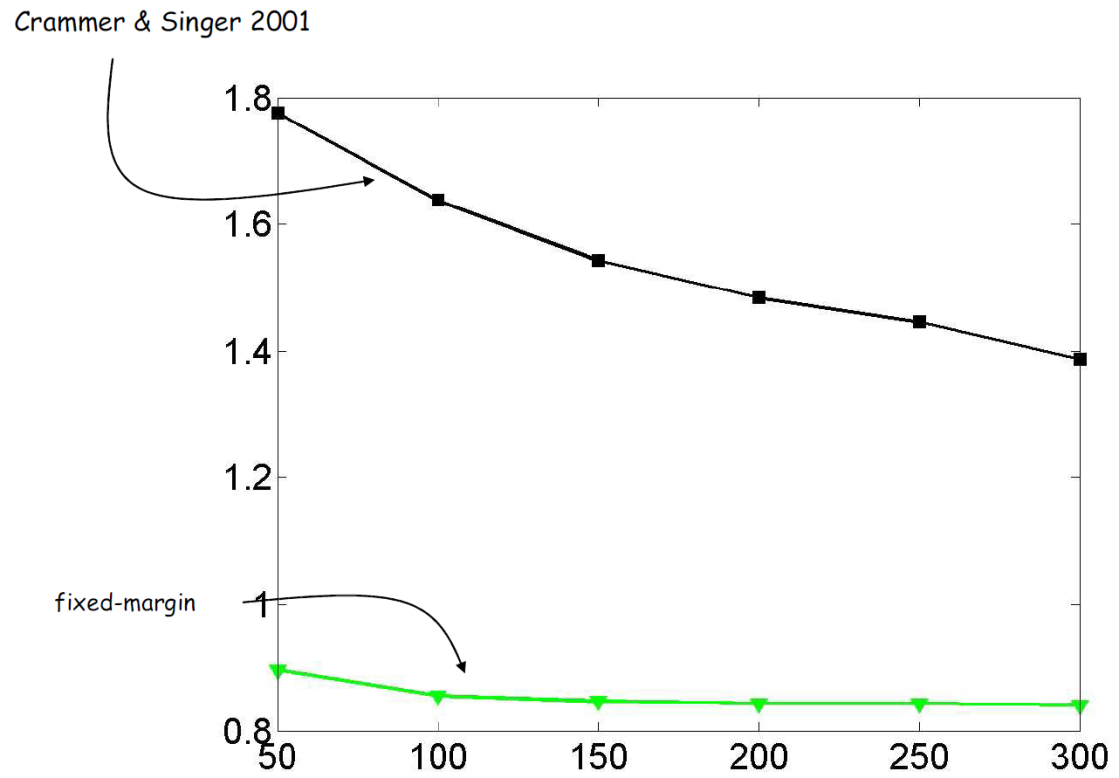 Guest Lecture for Learing to Rank
19
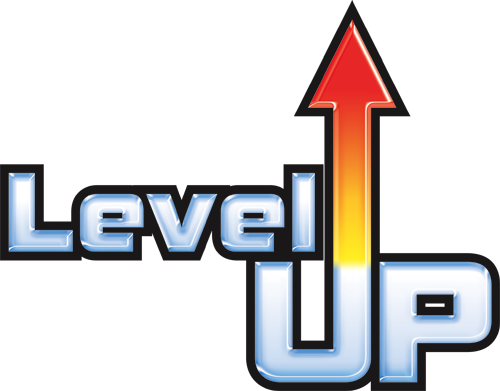 What did we learn
Machine learning helps!
Derive something optimizable
More efficient and guided
Guest Lecture for Learing to Rank
20
There is always a catch
Guest Lecture for Learing to Rank
21
Pairwise Learning to Rank
Guest Lecture for Learing to Rank
22
Optimizing Search Engines using Clickthrough DataThorsten Joachims, KDD’02
Minimizing the number of mis-ordered pairs
linear combination of features
1
0
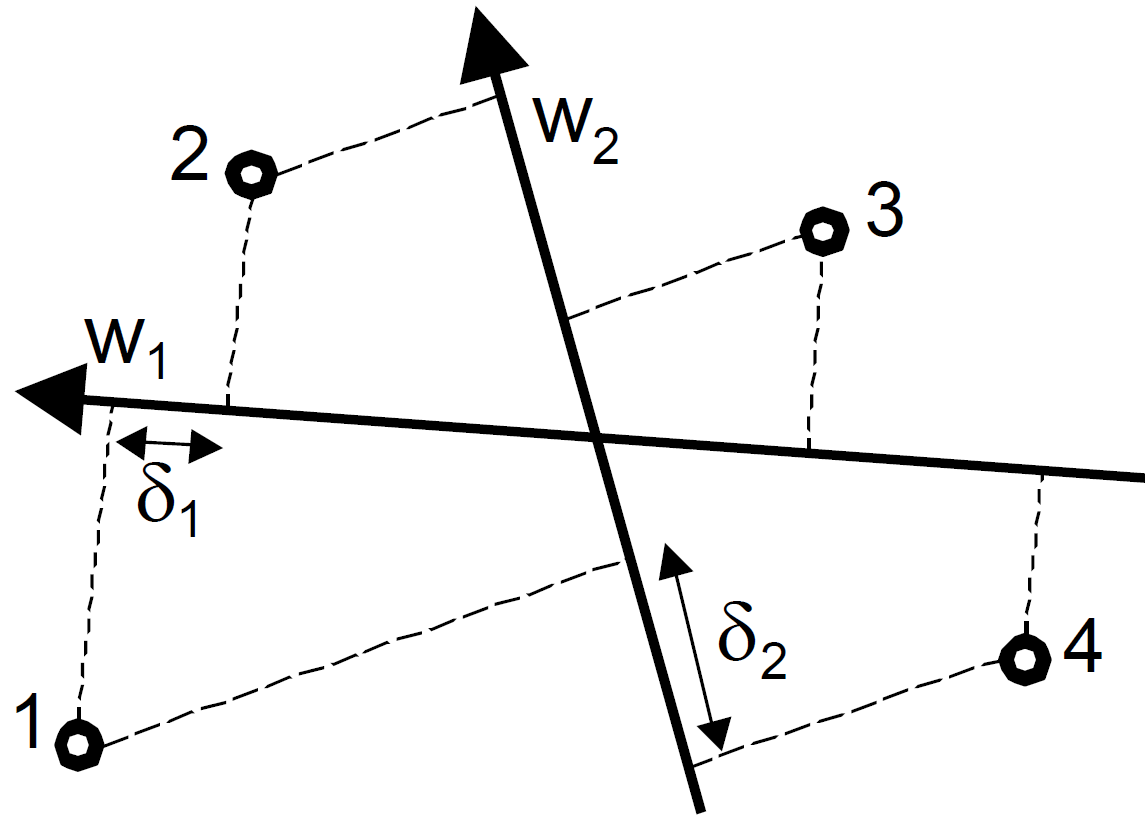 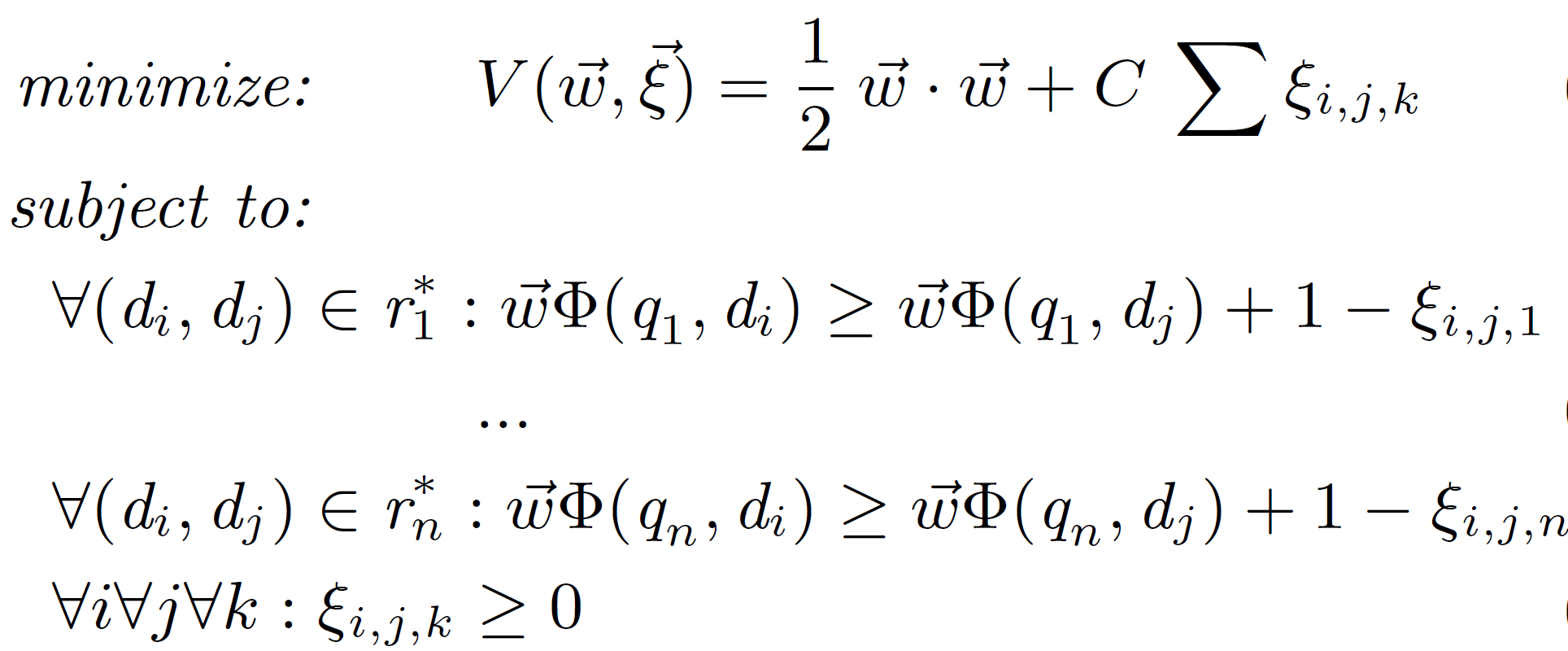 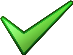 RankingSVM
Keep the relative orders
Guest Lecture for Learing to Rank
23
Optimizing Search Engines using Clickthrough DataThorsten Joachims, KDD’02
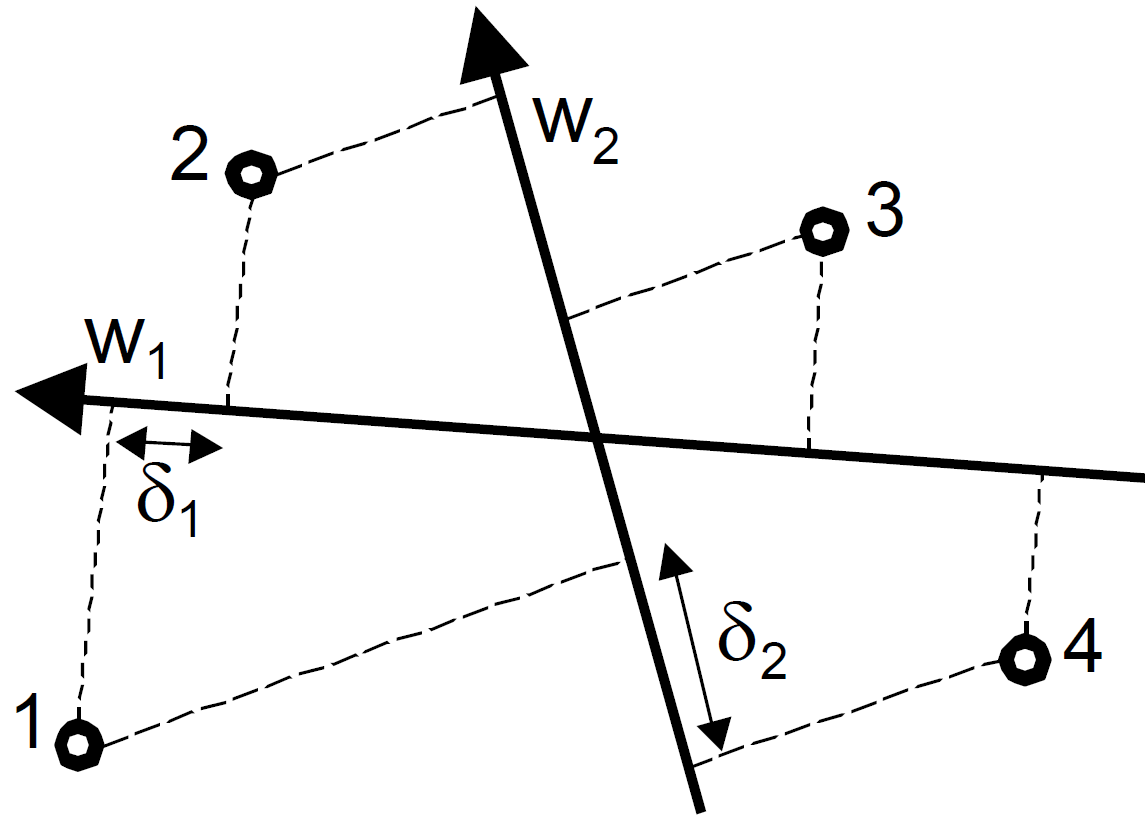 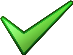 Guest Lecture for Learing to Rank
24
Optimizing Search Engines using Clickthrough DataThorsten Joachims, KDD’02
What did it learn from the data?
Linear correlations
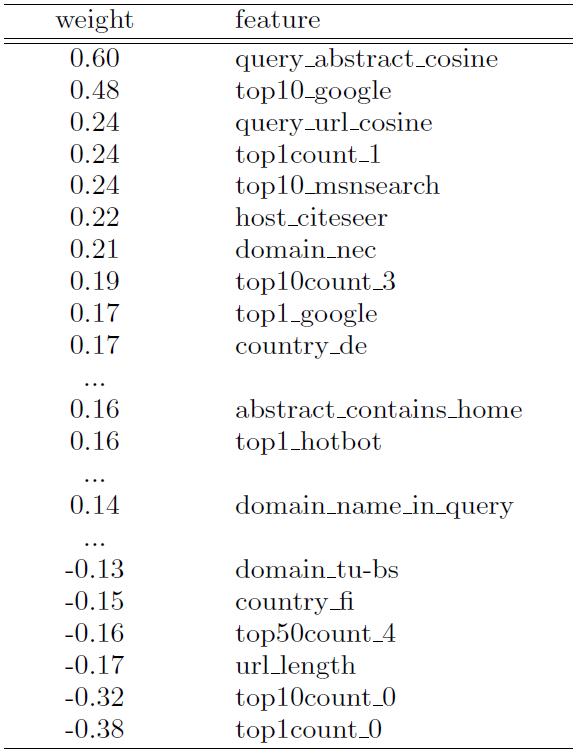 Positive correlated features
Negative correlated features
Guest Lecture for Learing to Rank
25
Optimizing Search Engines using Clickthrough DataThorsten Joachims, KDD’02
How good is it?
Test on real system
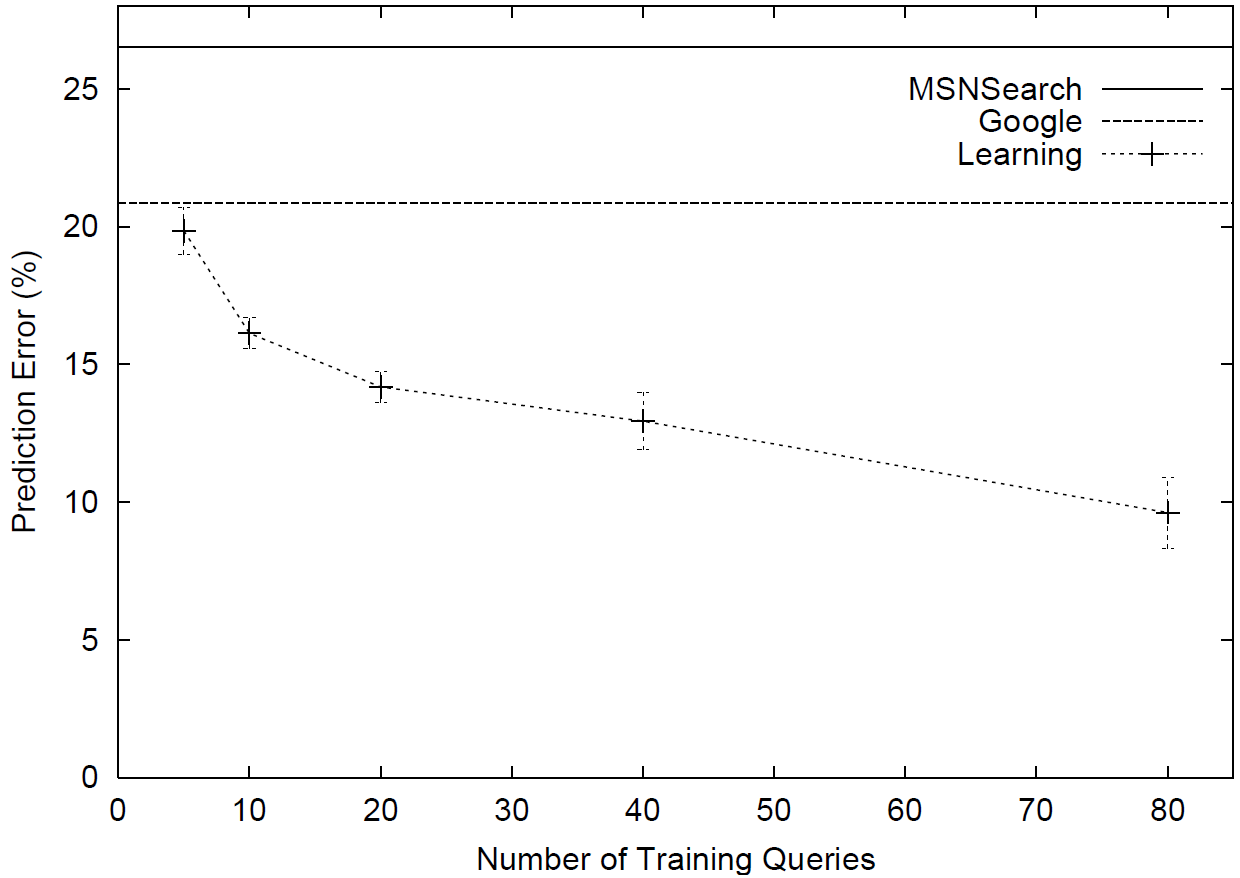 Guest Lecture for Learing to Rank
26
An Efﬁcient Boosting Algorithm for Combining PreferencesY. Freund, R. Iyer, et al. JMLR 2003
square loss
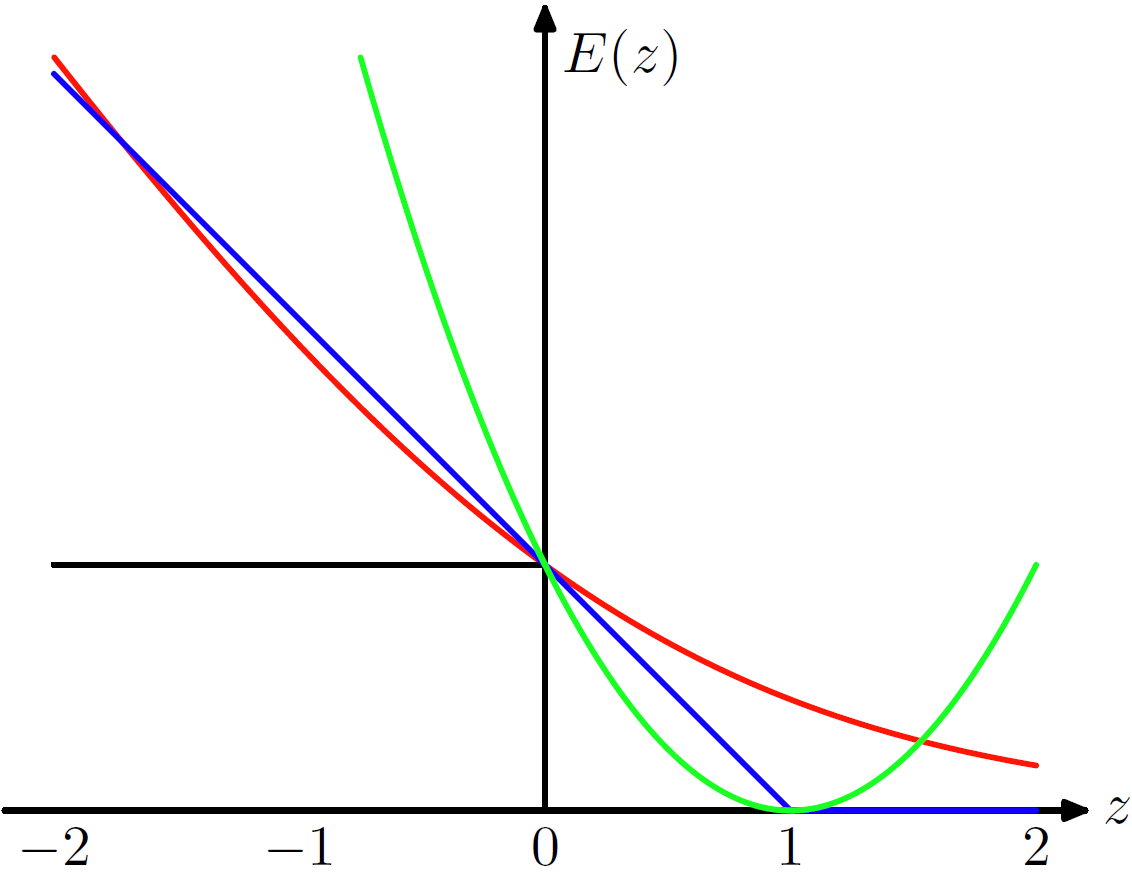 hinge loss (RankingSVM)
0/1 loss
exponential loss
from Pattern Recognition and Machine Learning, P337
Guest Lecture for Learing to Rank
27
An Efﬁcient Boosting Algorithm for Combining PreferencesY. Freund, R. Iyer, et al. JMLR 2003
RankBoost: optimize via boosting
Vote by a committee
PageRank
BM25
Cosine
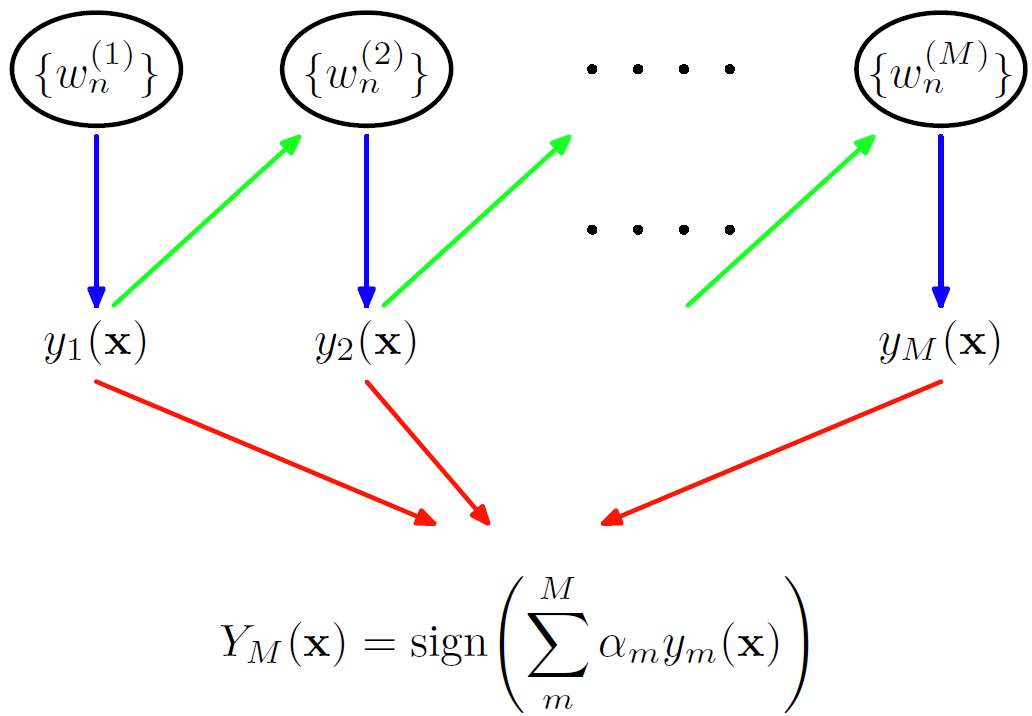 Credibility of each committee member (ranking feature)
from Pattern Recognition and Machine Learning, P658
Guest Lecture for Learing to Rank
28
An Efﬁcient Boosting Algorithm for Combining PreferencesY. Freund, R. Iyer, et al. JMLR 2003
How good is it?
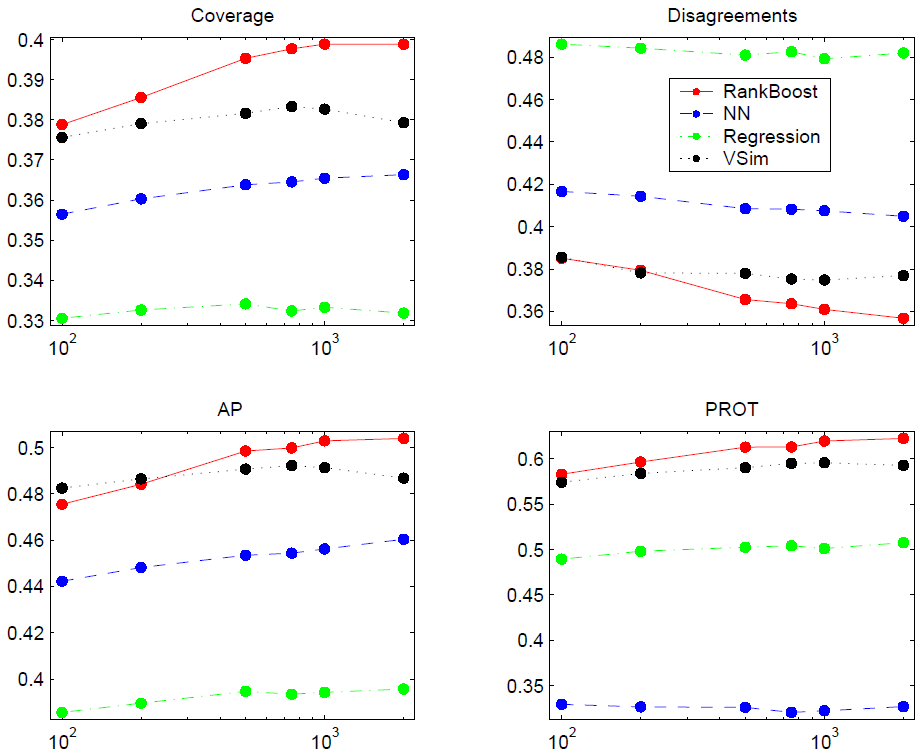 Guest Lecture for Learing to Rank
29
A Regression Framework for Learning Ranking Functions Using Relative Relevance JudgmentsZheng et al. SIRIG’07
BM25>0.5
True
False
LM > 0.1
PageRank > 0.3
True
False
True
False
Guest Lecture for Learing to Rank
30
r= 1.0
r= 0.7
r= 0.1
r= 0.4
A Regression Framework for Learning Ranking Functions Using Relative Relevance JudgmentsZheng et al. SIRIG’07
Non-linear v.s. linear
Comparing with RankingSVM
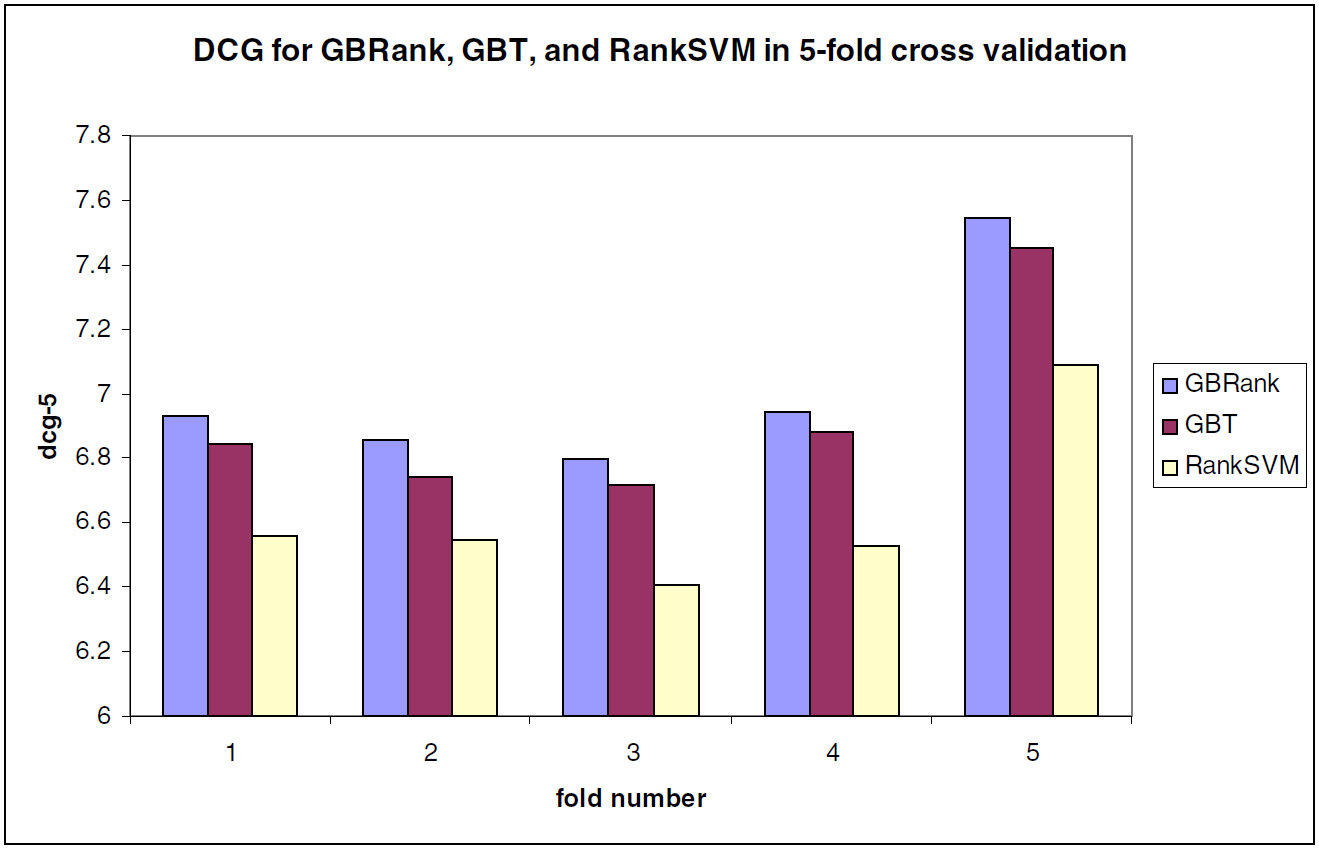 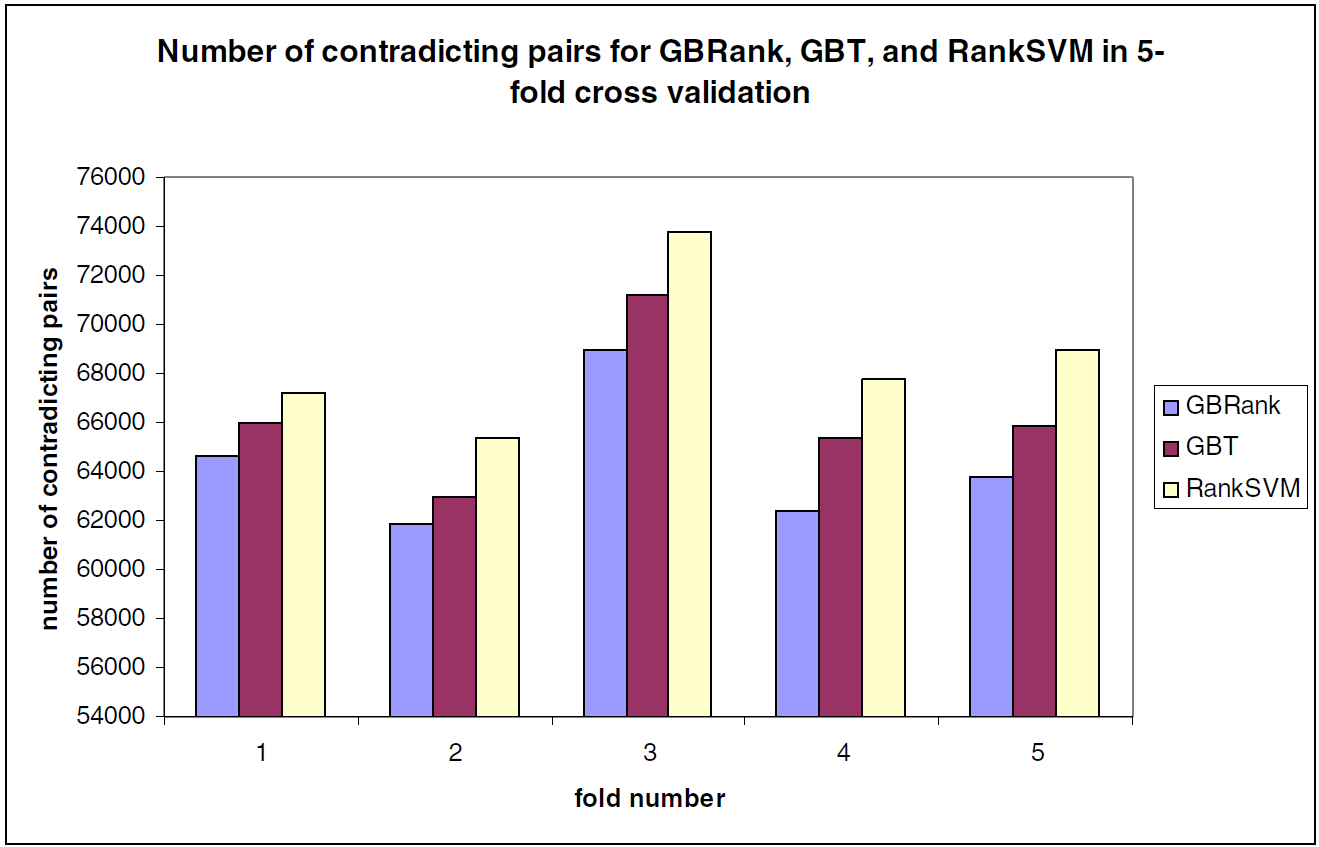 Guest Lecture for Learing to Rank
31
Where do we get the relative orders
Human annotations
Small scale, expensive to acquire
Clickthroughs
Large amount, easy to acquire
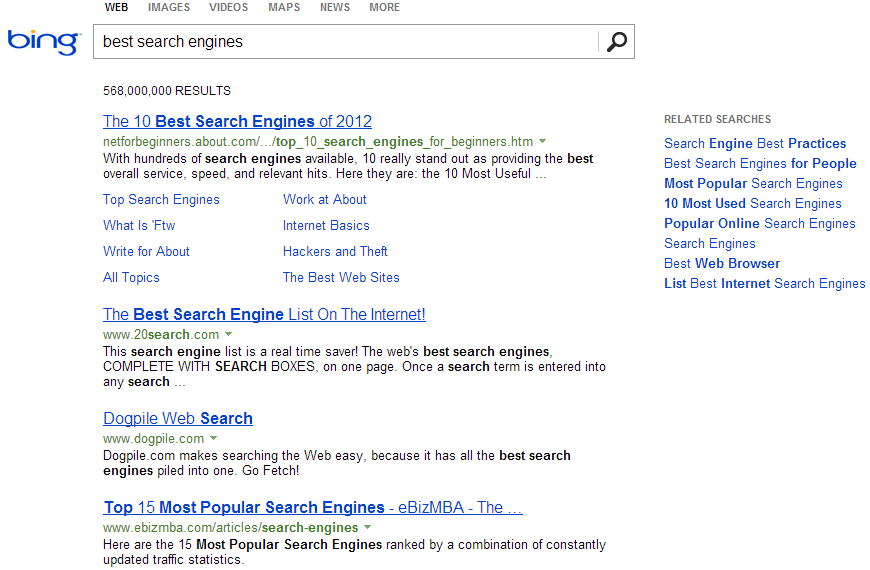 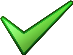 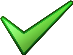 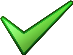 Guest Lecture for Learing to Rank
32
Accurately Interpreting Clickthrough Data as Implicit FeedbackThorsten Joachims, et al., SIGIR’05
Position bias
Your click is not because of its relevance, but its position?!
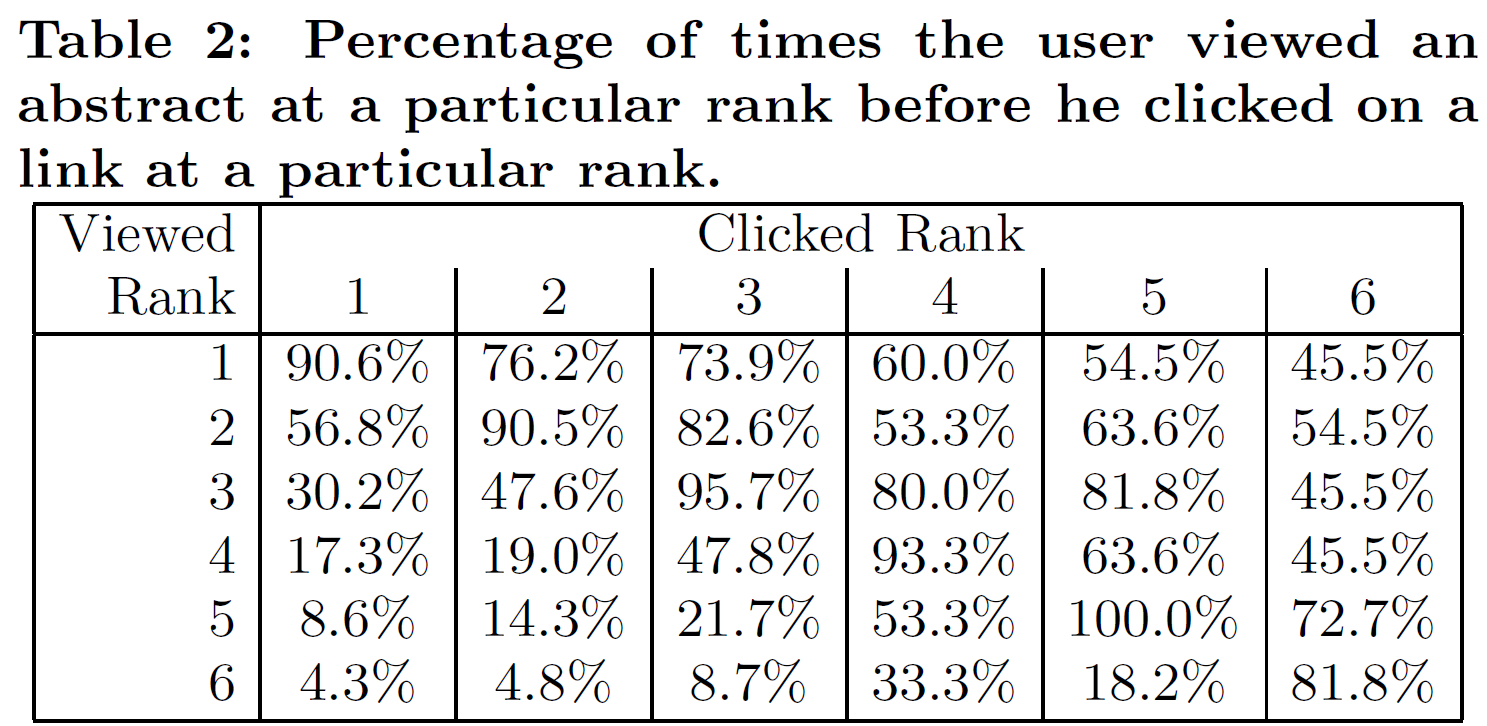 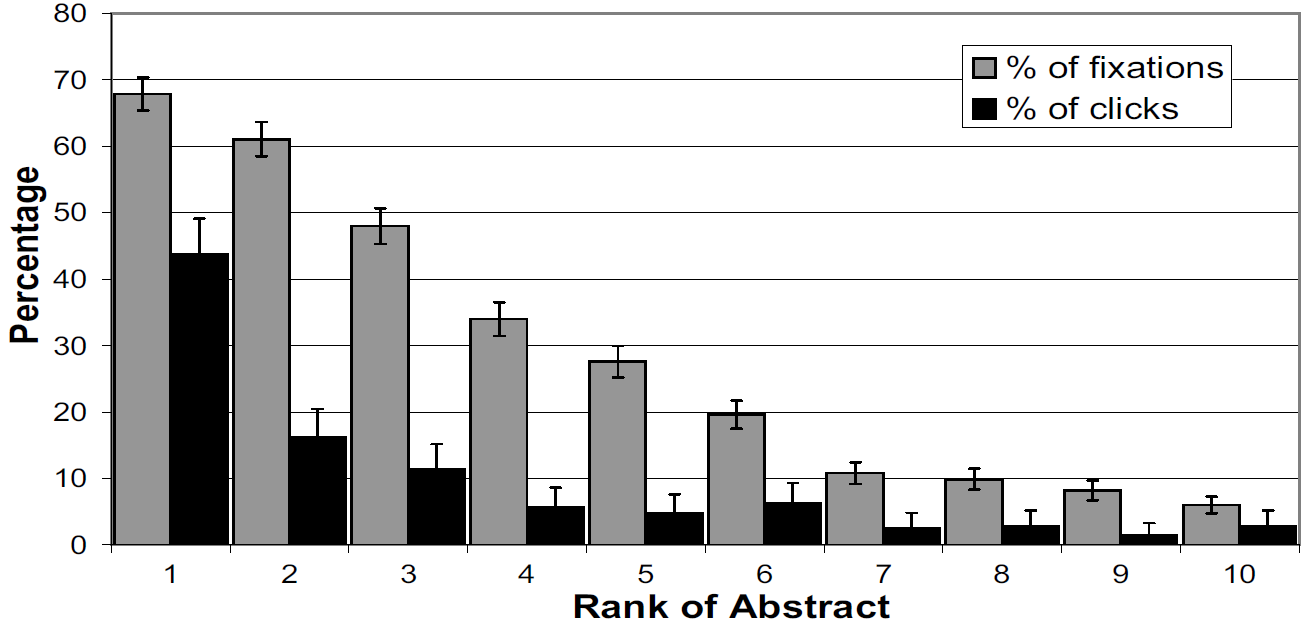 Guest Lecture for Learing to Rank
33
Accurately Interpreting Clickthrough Data as Implicit FeedbackThorsten Joachims, et al., SIGIR’05
Controlled experiment
Over trust of the top ranked positions
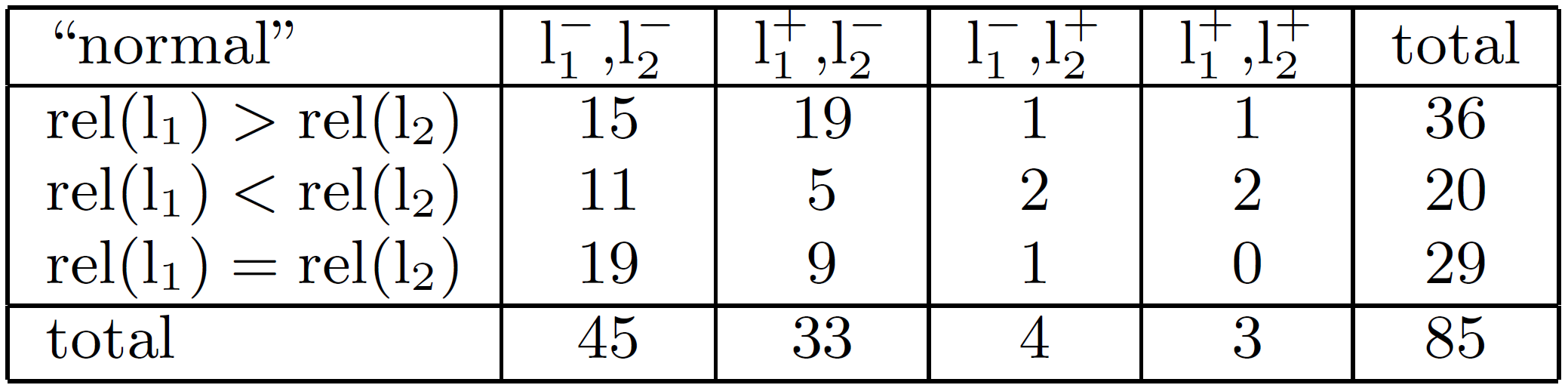 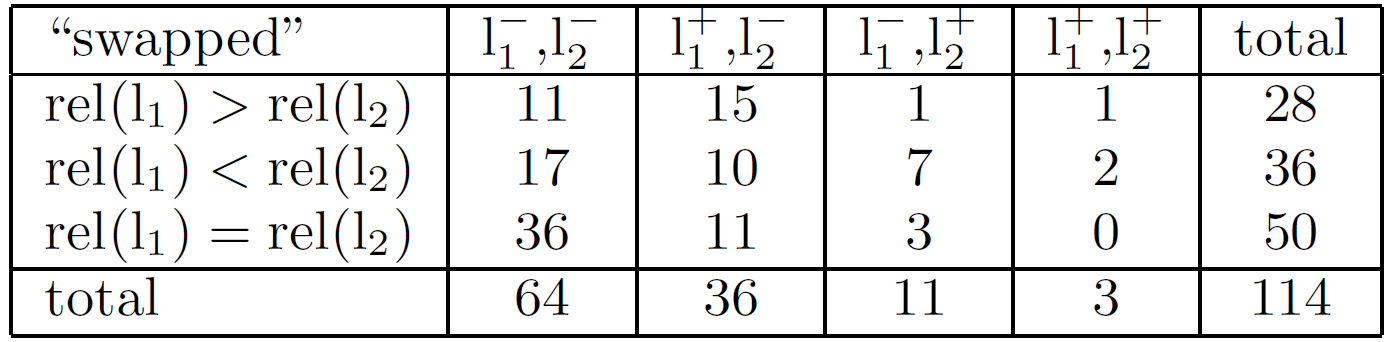 Guest Lecture for Learing to Rank
34
Accurately Interpreting Clickthrough Data as Implicit FeedbackThorsten Joachims, et al., SIGIR’05
Pairwise preference matters
Click: examined and clicked document 
Skip: examined but non-clicked document
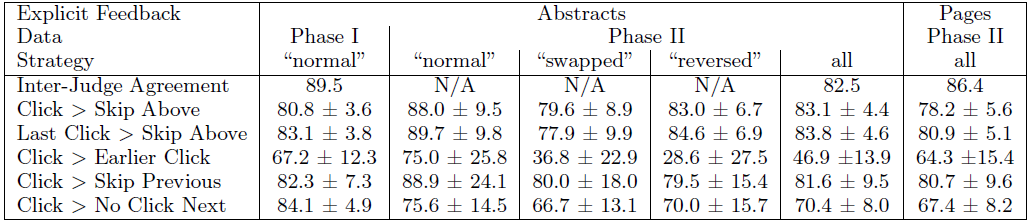 Click > Skip
Guest Lecture for Learing to Rank
35
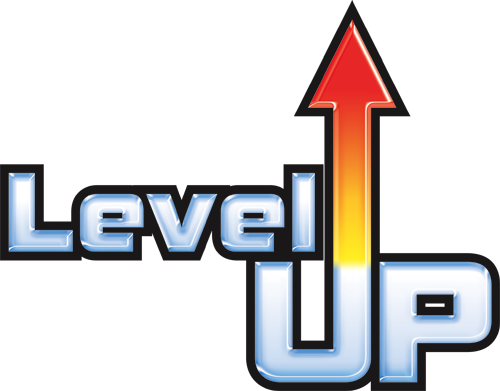 What did we learn
Predicting relative order 
Getting closer to the nature of ranking
Promising performance in practice
Pairwise preferences from click-throughs
Guest Lecture for Learing to Rank
36
Listwise Learning to Rank
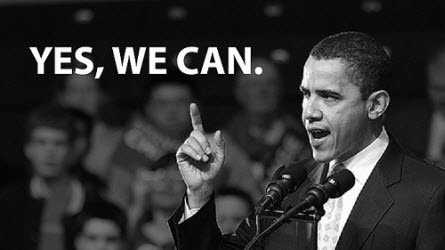 Guest Lecture for Learing to Rank
37
From RankNet to LambdaRank to LambdaMART: An OverviewChristopher J.C. Burges, 2010
Minimizing mis-ordered pair => maximizing IR metrics?
Mis-ordered pairs: 6
Mis-ordered pairs: 4
Position is crucial!
Guest Lecture for Learing to Rank
38
From RankNet to LambdaRank to LambdaMART: An OverviewChristopher J.C. Burges, 2010
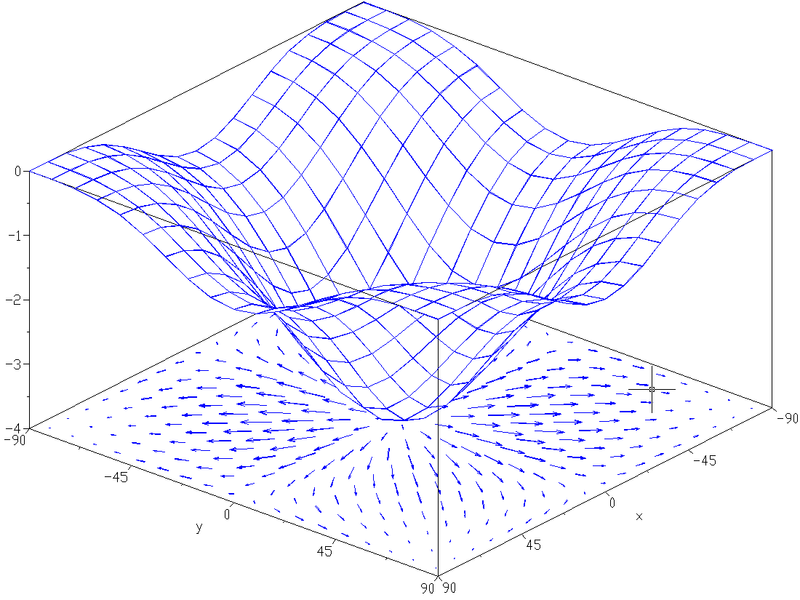 Depend on the ranking of document i, j in the whole list
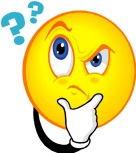 Change in original object, e.g., NDCG, if we switch the documents i and j, leaving the other documents unchanged
Gradient with respect to approximated object, i.e., exponential loss on mis-ordered pairs
Guest Lecture for Learing to Rank
39
From RankNet to LambdaRank to LambdaMART: An OverviewChristopher J.C. Burges, 2010
Lambda functions
Gradient? 
Yes, it meets the sufficient and necessary condition of being partial derivative 
Lead to optimal solution of original problem?
Empirically
Guest Lecture for Learing to Rank
40
From RankNet to LambdaRank to LambdaMART: An OverviewChristopher J.C. Burges, 2010
Evolution
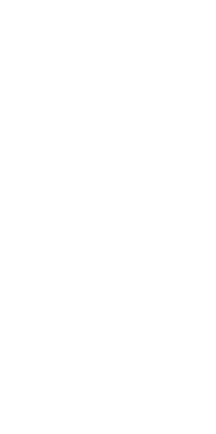 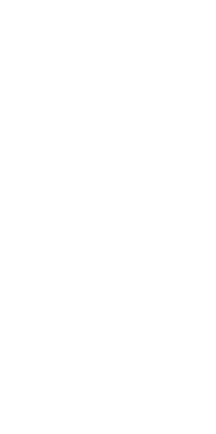 As we discussed in RankBoost
Non-linear combination
Optimize solely by gradient
Guest Lecture for Learing to Rank
41
From RankNet to LambdaRank to LambdaMART: An OverviewChristopher J.C. Burges, 2010
A Lambda tree
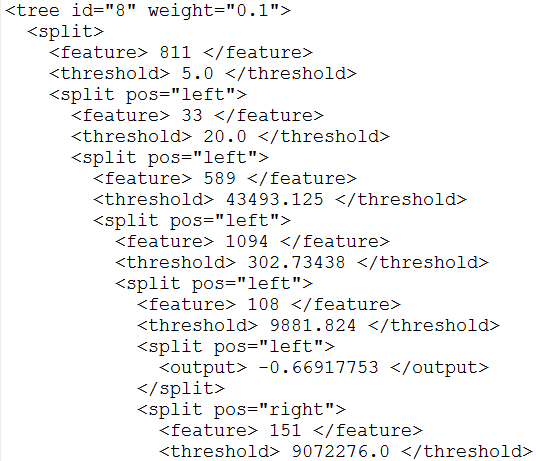 splitting
Combination of features
Guest Lecture for Learing to Rank
42
AdaRank: a boosting algorithm for information retrievalJun Xu & Hang Li, SIGIR’07
Target metrics: MAP, NDCG, MRR
PageRank
BM25
Cosine
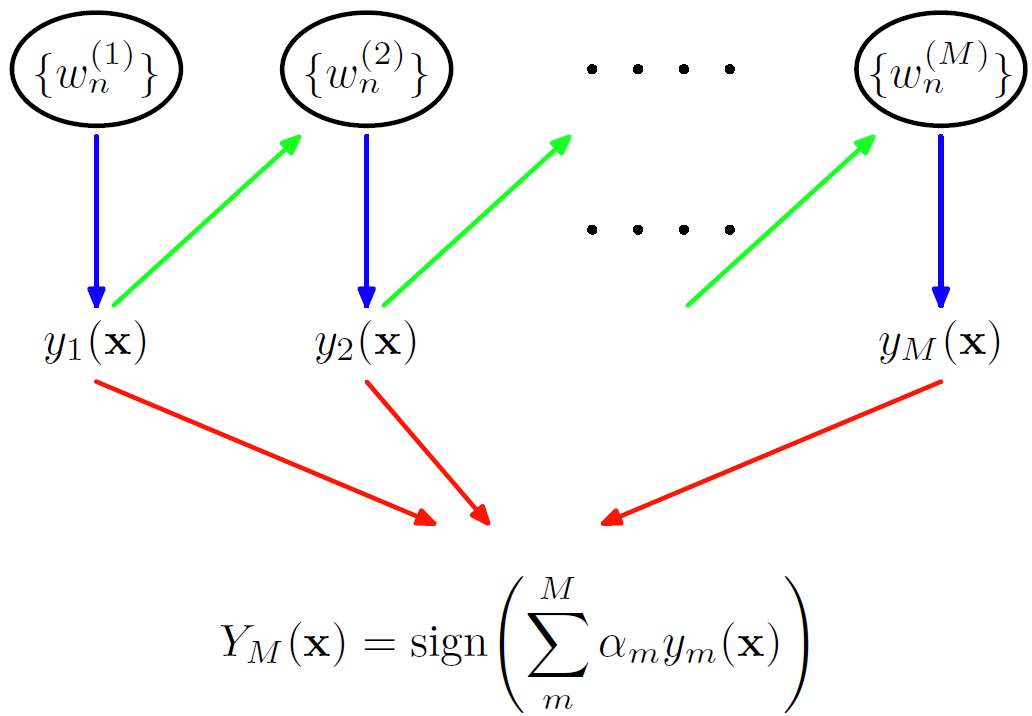 Credibility of each committee member (ranking feature)
from Pattern Recognition and Machine Learning, P658
Guest Lecture for Learing to Rank
43
A Support Vector Machine for Optimizing Average PrecisionYisong Yue, et al., SIGIR’07
RankingSVM
SVM-MAP
Minimizing the pairwise loss
Minimizing the structural loss
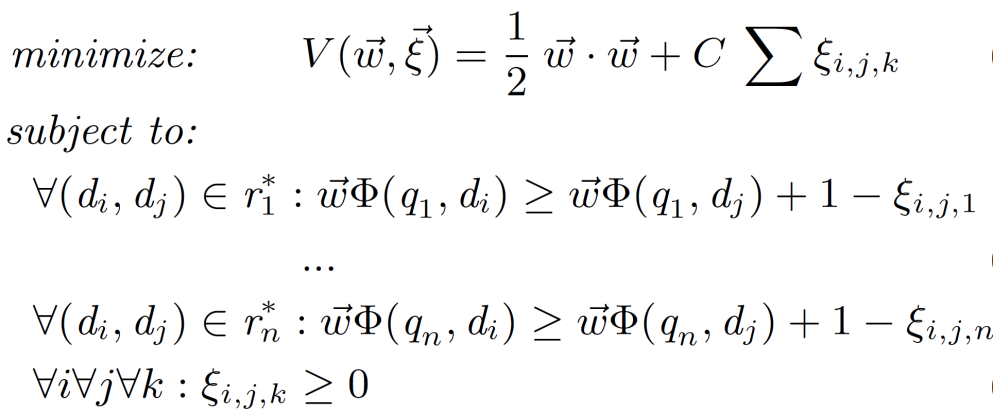 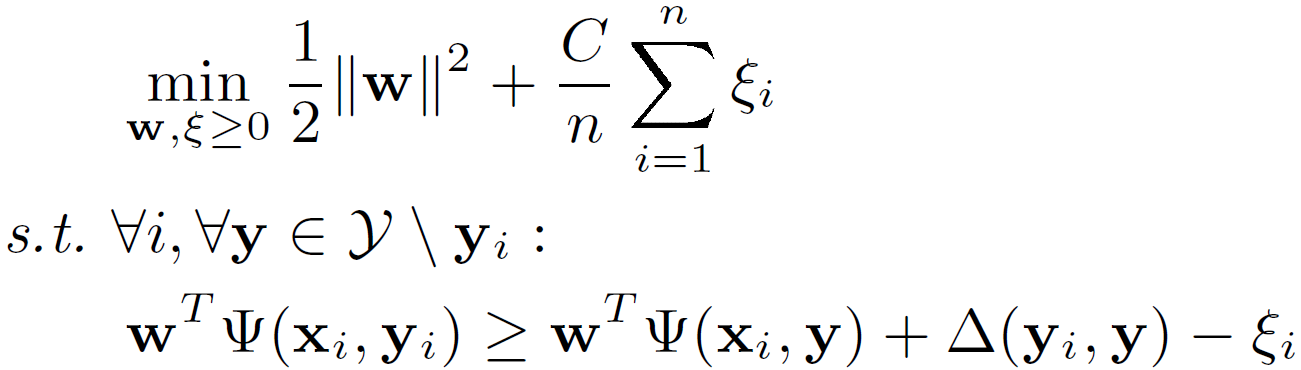 MAP difference
Loss defined on the quality of the whole list of ordered documents
Loss defined on the number of mis-ordered document pairs
Guest Lecture for Learing to Rank
44
A Support Vector Machine for Optimizing Average PrecisionYisong Yue, et al., SIGIR’07
Max margin principle
Push the ground-truth far away from any mistakes you might make
Finding the most violated constraints
Guest Lecture for Learing to Rank
45
A Support Vector Machine for Optimizing Average PrecisionYisong Yue, et al., SIGIR’07
Finding the most violated constraints
MAP is invariant to permutation of (ir)relevant documents
Maximize MAP over a series of swaps between relevant and irrelevant documents
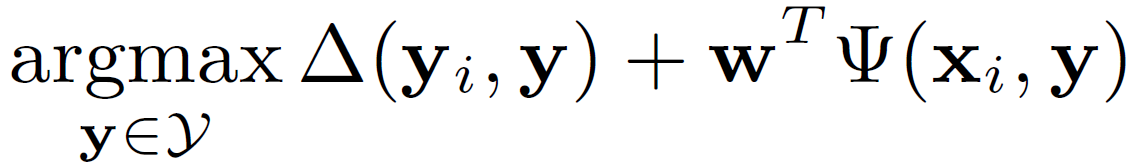 Start from the reverse order of ideal ranking
Right-hand side of constraints
Greedy solution
Guest Lecture for Learing to Rank
46
A Support Vector Machine for Optimizing Average PrecisionYisong Yue, et al., SIGIR’07
Experiment results
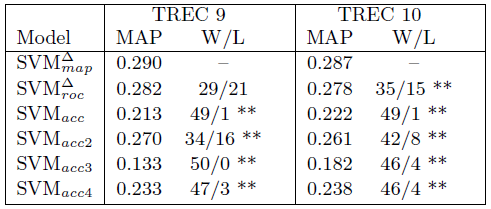 Guest Lecture for Learing to Rank
47
Other listwise solutions
Soften the metrics to make them differentiable
Michael Taylor et al., SoftRank: optimizing non-smooth rank metrics, WSDM'08
Minimize a loss function defined on permutations
Zhe Cao et al., Learning to rank: from pairwise approach to listwise approach, ICML'07
Guest Lecture for Learing to Rank
48
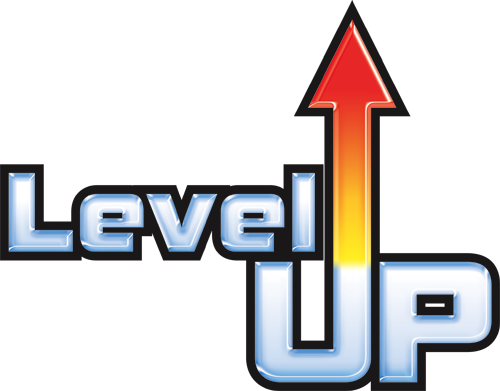 What did we learn
Taking a list of documents as a whole
Positions are visible for the learning algorithm
Directly optimizing the target metric
Limitation
The search space is huge!
Guest Lecture for Learing to Rank
49
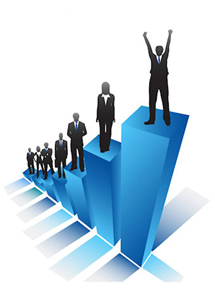 Summary
Learning to rank
Automatic combination of ranking features for optimizing IR evaluation metrics
Approaches
Pointwise
Fit the relevance labels individually
Pairwise
Fit the relative orders
Listwise
Fit the whole order
Guest Lecture for Learing to Rank
50
Experimental Comparisons
Ranking performance
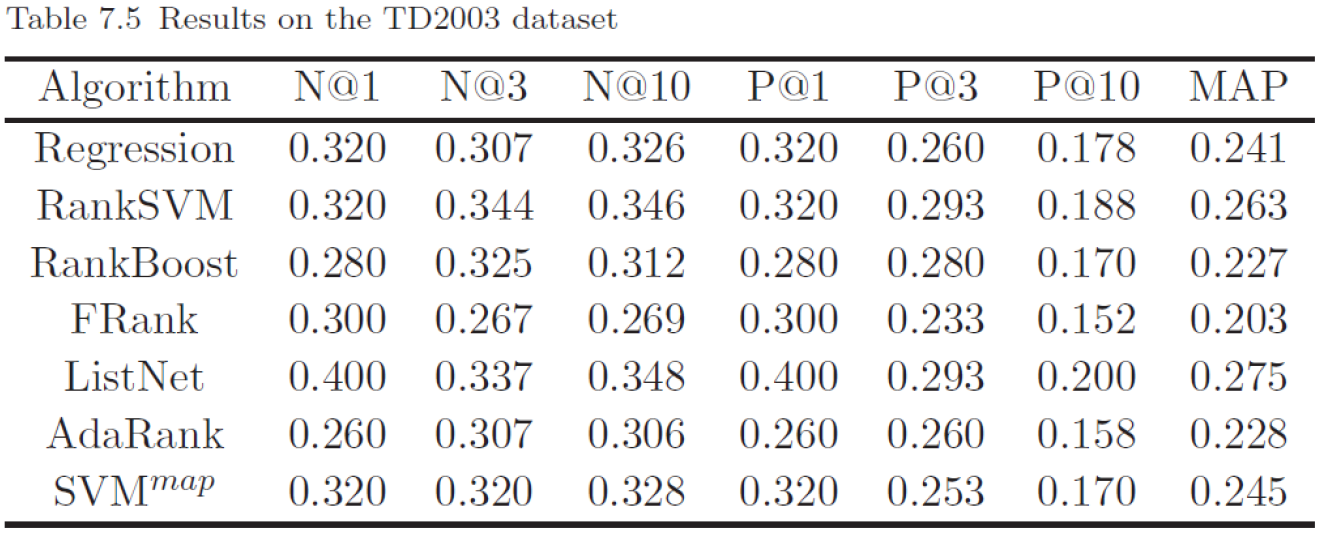 Guest Lecture for Learing to Rank
51
Experimental Comparisons
Winning count
Over seven different data sets
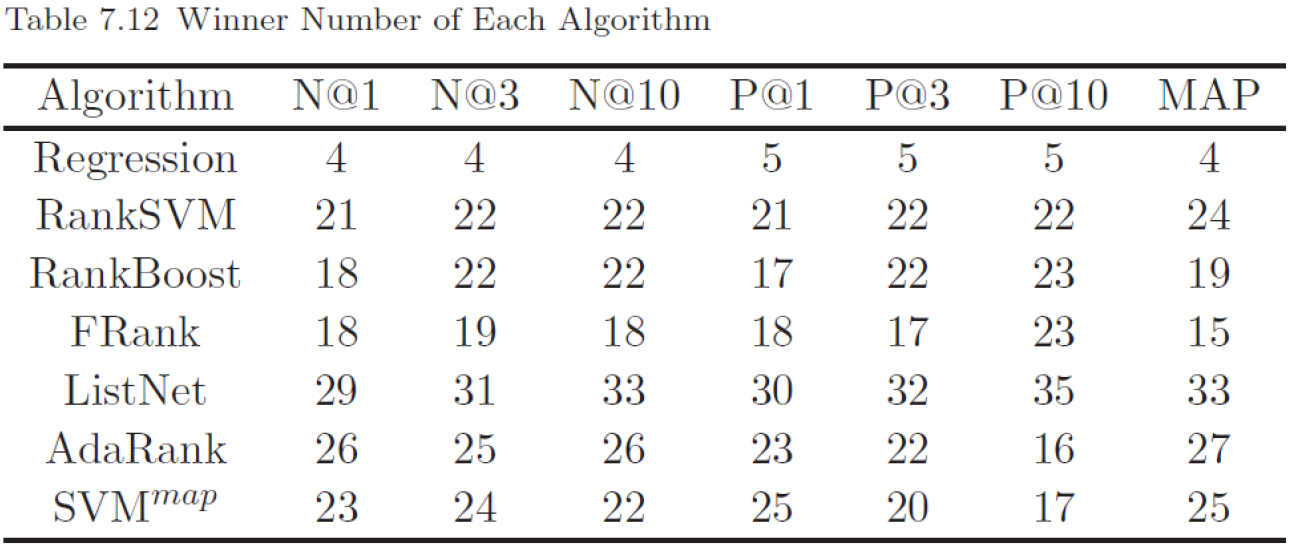 Guest Lecture for Learing to Rank
52
Experimental Comparisons
My experiments
1.2k queries, 45.5K documents with 1890 features
800 queries for training, 400 queries for testing
Guest Lecture for Learing to Rank
53
Analysis of the Approaches
What are they really optimizing?
Relation with IR metrics
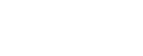 gap
Guest Lecture for Learing to Rank
54
Pointwise Approaches
Regression based



Classification based
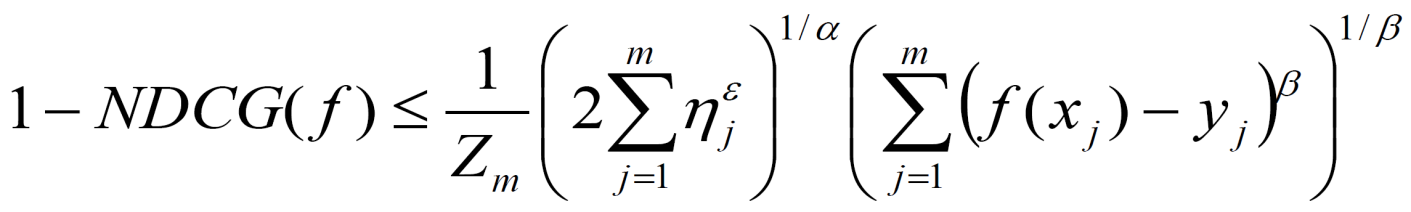 Regression loss
Discount coefficients in DCG
Classification loss
Discount coefficients in DCG
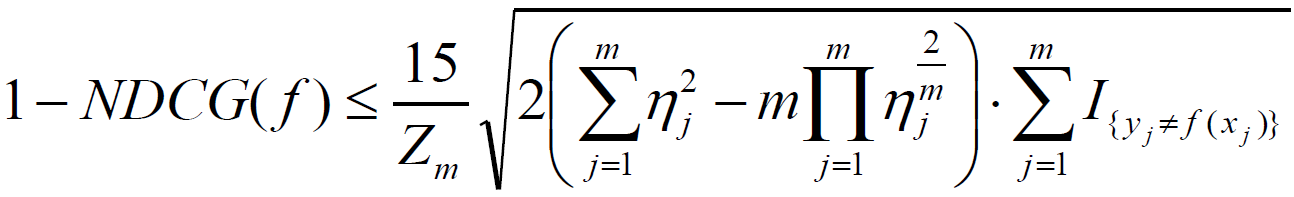 Guest Lecture for Learing to Rank
55
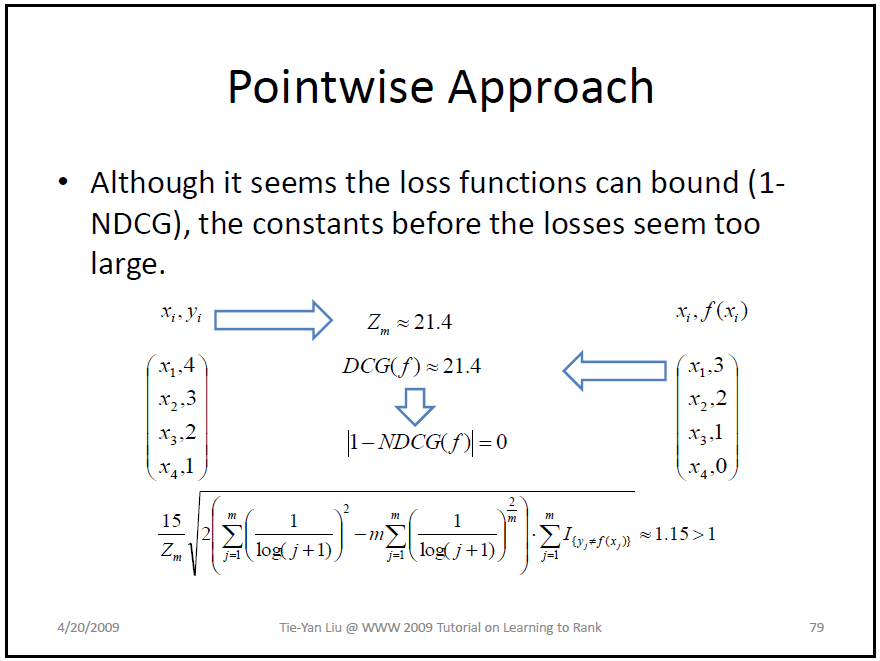 From
Guest Lecture for Learing to Rank
56
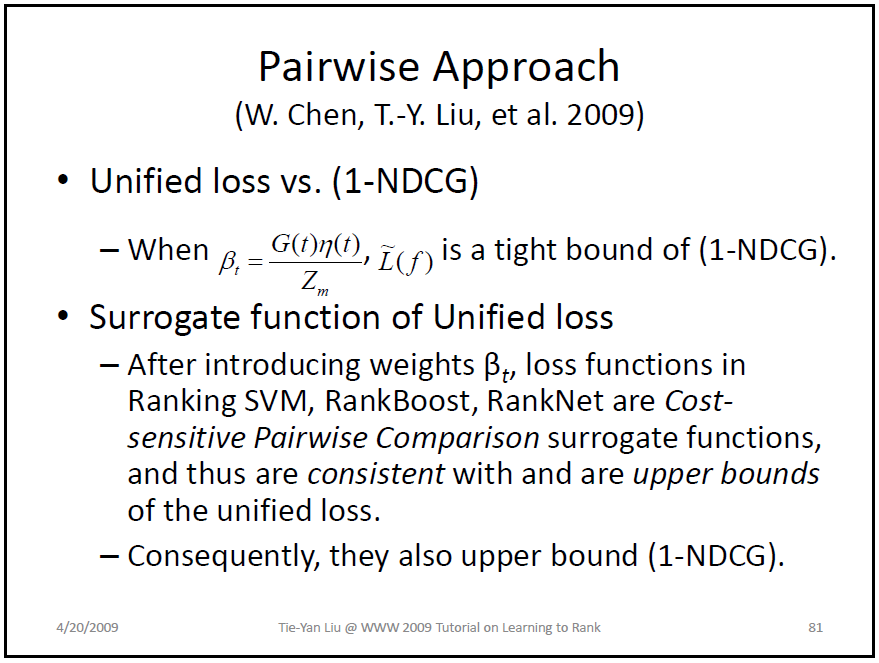 Discount coefficients in DCG
From
Guest Lecture for Learing to Rank
57
Listwise Approaches
No general analysis
Method dependent
Directness and consistency
Guest Lecture for Learing to Rank
58
Connection with Traditional IR
People have foreseen this topic long time ago
Nicely fit in the risk minimization framework
Guest Lecture for Learing to Rank
59
Applying Bayesian Decision Theory
Loss

L

L


L
query  q
user U
q
Choice: (D1,1)
1
Choice: (D2,2)
doc set C
source S
...
Choice: (Dn,n)
N
loss
hidden
observed
RISK MINIMIZATION
Bayes risk for choice (D, )
Available ranking features
Metric to be optimized
Guest Lecture for Learing to Rank
60
Traditional Solution
Set-based models (choose D)
Ranking models (choose )
Independent loss 
Relevance-based loss

Distance-based loss
Dependent loss 
MMR loss 
MDR loss
Boolean model
Pointwise
Unsupervised!
Probabilistic relevance model 
Generative Relevance Theory
Vector-space Model
Two-stage LM
KL-divergence model
Subtopic retrieval model
Pairwise/Listwise
Guest Lecture for Learing to Rank
61
Relevance
P(d q) or P(q d)
 Probabilistic inference
(Rep(q), Rep(d))    
 Similarity
P(r=1|q,d)   r {0,1} 
 Probability of Relevance
Regression
Model (Fuhr 89)
Generative
Model
Different
inference system
Different 
rep &  similarity
Query
generation
Doc
generation
…
Inference 
network
 model
(Turtle & Croft, 91)
Prob. concept
space model
(Wong & Yao, 95)
Vector space
model
(Salton et al., 75)
Prob. distr.
model
(Wong & Yao, 89)
Classical
prob. Model
(Robertson & 
Sparck Jones, 76)
LM
approach
(Ponte & Croft, 98)
(Lafferty & Zhai, 01a)
Traditional Notion of Relevance
Relevance constraints
[Fang et al. 04]
Div. from Randomness
(Amati  & Rijsbergen 02)
Learn. To Rank
(Joachims 02, 
Berges et al. 05)
Guest Lecture for Learing to Rank
62
Broader Notion of Relevance
Traditional view
Content-driven
Vector space model
Probability relevance model
Language model
Modern view
Anything related to the quality of the document
Clicks/views
Link structure
Visual structure
Social network
….
Query, Document, Query-Document specific
Supervised
Query-Document specific
Unsupervised
Guest Lecture for Learing to Rank
63
Broader Notion of Relevance
Click/View
Linkage structure
Language Model
Language Model
Documents
Documents
Query relation
Query relation
Query
Query
Language Model
BM25
BM25
Cosine
Cosine
Documents
Visual Structure
Query
Social network
BM25
Cosine
Linkage structure
likes
Guest Lecture for Learing to Rank
64
Future
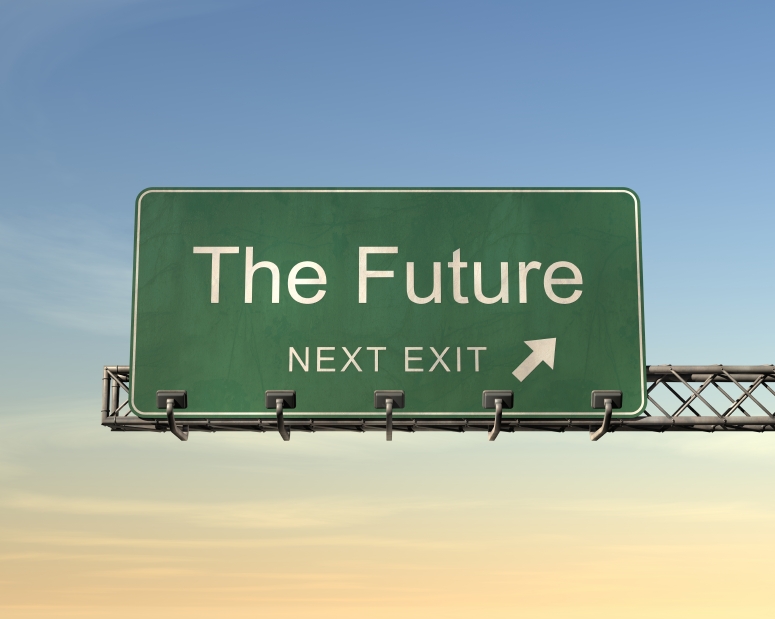 Tighter bounds
Faster solution
Larger scale
Wider application scenario
Guest Lecture for Learing to Rank
65
Resources
Books
Liu, Tie-Yan. Learning to rank for information retrieval. Vol. 13. Springer, 2011.
Li, Hang. "Learning to rank for information retrieval and natural language processing." Synthesis Lectures on Human Language Technologies 4.1 (2011): 1-113.
Helpful pages
http://en.wikipedia.org/wiki/Learning_to_rank
Packages
RankingSVM: http://svmlight.joachims.org/
RankLib: http://people.cs.umass.edu/~vdang/ranklib.html
Data sets
LETOR http://research.microsoft.com/en-us/um/beijing/projects/letor//
Yahoo! Learning to rank challenge http://learningtorankchallenge.yahoo.com/
Guest Lecture for Learing to Rank
66
References
Liu, Tie-Yan. "Learning to rank for information retrieval." Foundations and Trends in Information Retrieval 3.3 (2009): 225-331.
Cossock, David, and Tong Zhang. "Subset ranking using regression." Learning theory (2006): 605-619.
Shashua, Amnon, and Anat Levin. "Ranking with large margin principle: Two approaches." Advances in neural information processing systems 15 (2003): 937-944.
Joachims, Thorsten. "Optimizing search engines using clickthrough data." Proceedings of the eighth ACM SIGKDD. ACM, 2002.
Freund, Yoav, et al. "An efficient boosting algorithm for combining preferences." The Journal of Machine Learning Research 4 (2003): 933-969.
Zheng, Zhaohui, et al. "A regression framework for learning ranking functions using relative relevance judgments." Proceedings of the 30th annual international ACM SIGIR. ACM, 2007.
Guest Lecture for Learing to Rank
67
References
Joachims, Thorsten, et al. "Accurately interpreting clickthrough data as implicit feedback." Proceedings of the 28th annual international ACM SIGIR. ACM, 2005.
Burges, C. "From ranknet to lambdarank to lambdamart: An overview." Learning 11 (2010): 23-581.
Xu, Jun, and Hang Li. "AdaRank: a boosting algorithm for information retrieval." Proceedings of the 30th annual international ACM SIGIR. ACM, 2007.
Yue, Yisong, et al. "A support vector method for optimizing average precision." Proceedings of the 30th annual international ACM SIGIR. ACM, 2007.
Taylor, Michael, et al. "Softrank: optimizing non-smooth rank metrics." Proceedings of the international conference WSDM. ACM, 2008.
Cao, Zhe, et al. "Learning to rank: from pairwise approach to listwise approach." Proceedings of the 24th ICML. ACM, 2007.
Guest Lecture for Learing to Rank
68
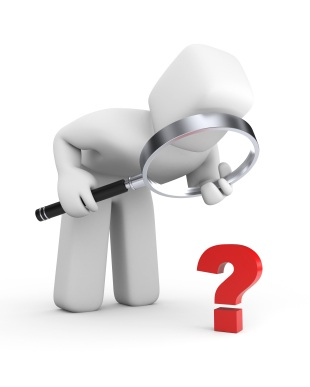 Thank you!
Q&A
Guest Lecture for Learing to Rank
69
Recap of last lecture
Goal
Design the ranking module for Bing.com
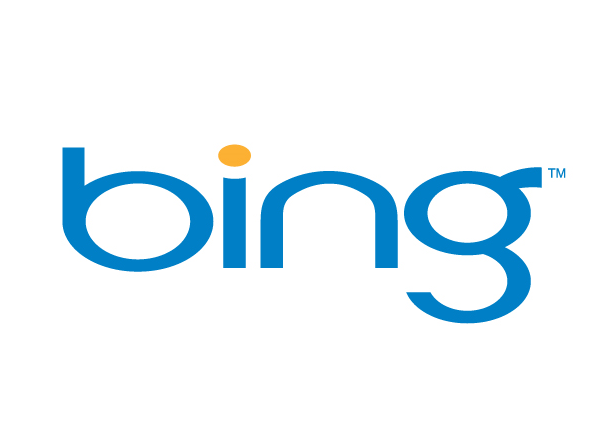 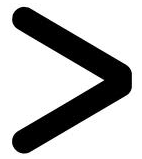 Guest Lecture for Learing to Rank
70
Basic Search Engine Architecture
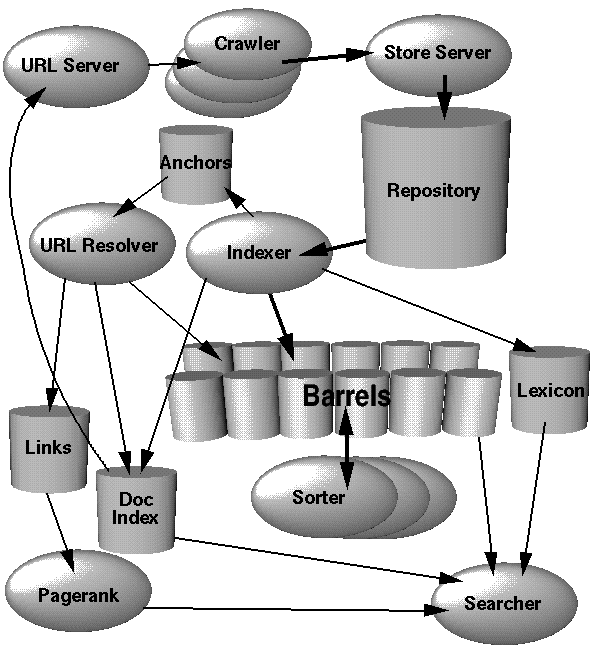 The anatomy of a large-scale hypertextual Web search engine
Sergey Brin and Lawrence Page. Computer networks and ISDN systems 30.1 (1998): 107-117.
Your Job
Guest Lecture for Learing to Rank
71
Learning to Rank
Key!
Guest Lecture for Learing to Rank
72
Challenge: how to optimize?
Guest Lecture for Learing to Rank
73
Approximating the Objects!
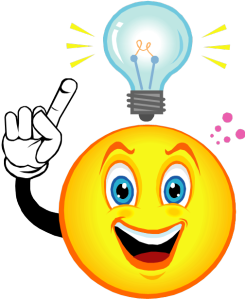 Pointwise
Fit the relevance labels individually
Pairwise
Fit the relative orders
Listwise
Fit the whole order
Guest Lecture for Learing to Rank
74
Pointwise Learning to Rank
- Classification
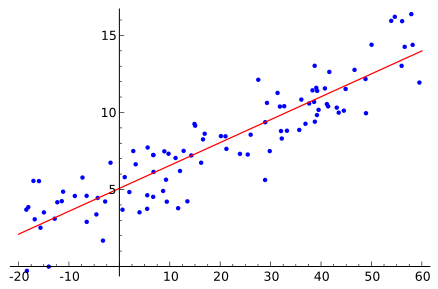 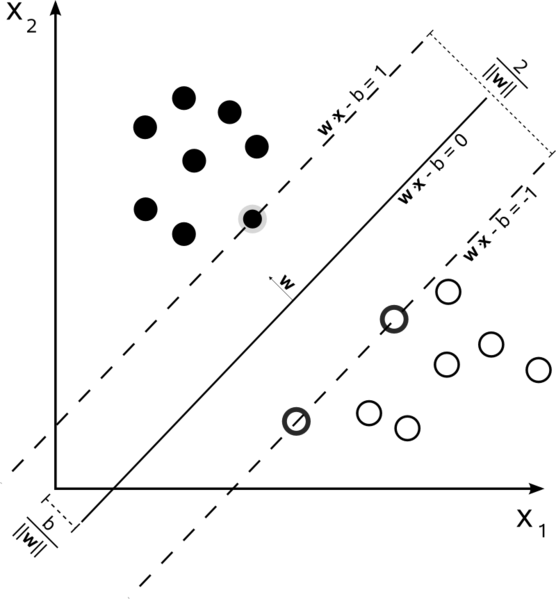 http://en.wikipedia.org/wiki/Statistical_classification
http://en.wikipedia.org/wiki/Regression_analysis
Guest Lecture for Learing to Rank
75
Deficiency
2
1
0
-1
-2
Guest Lecture for Learing to Rank
76
Pairwise Learning to Rank
2
1
0
-1
-2
Guest Lecture for Learing to Rank
77
RankingSVMThorsten Joachims, KDD’02
Minimizing the number of mis-ordered pairs
linear combination of features
1
0
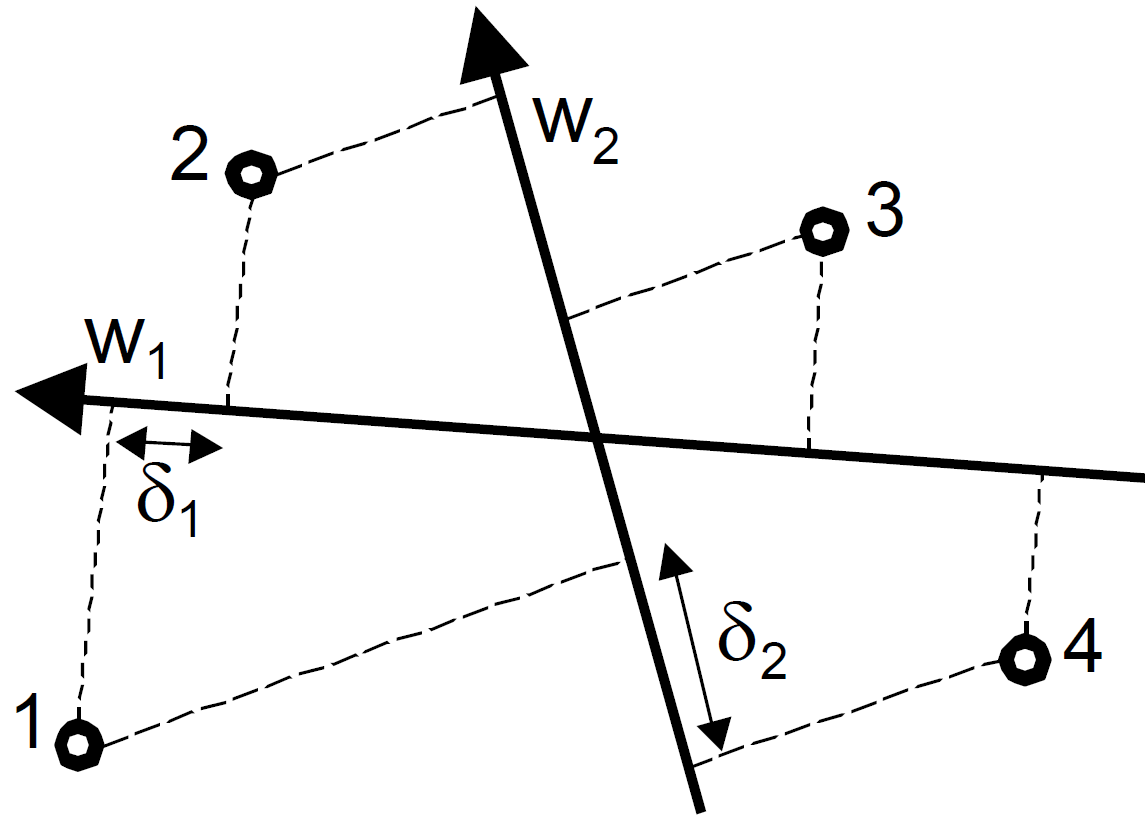 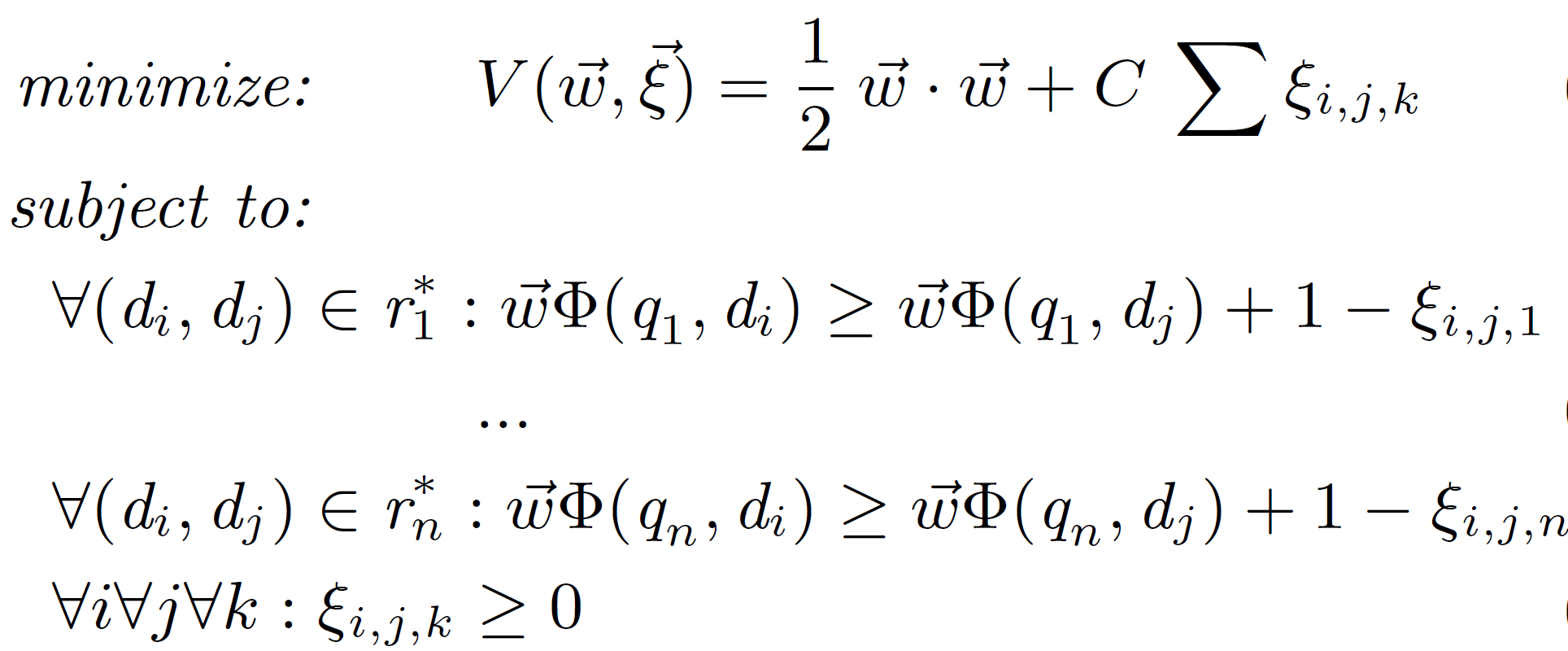 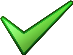 Keep the relative orders
Guest Lecture for Learing to Rank
78
RankingSVMThorsten Joachims, KDD’02
Minimizing the number of mis-ordered pairs
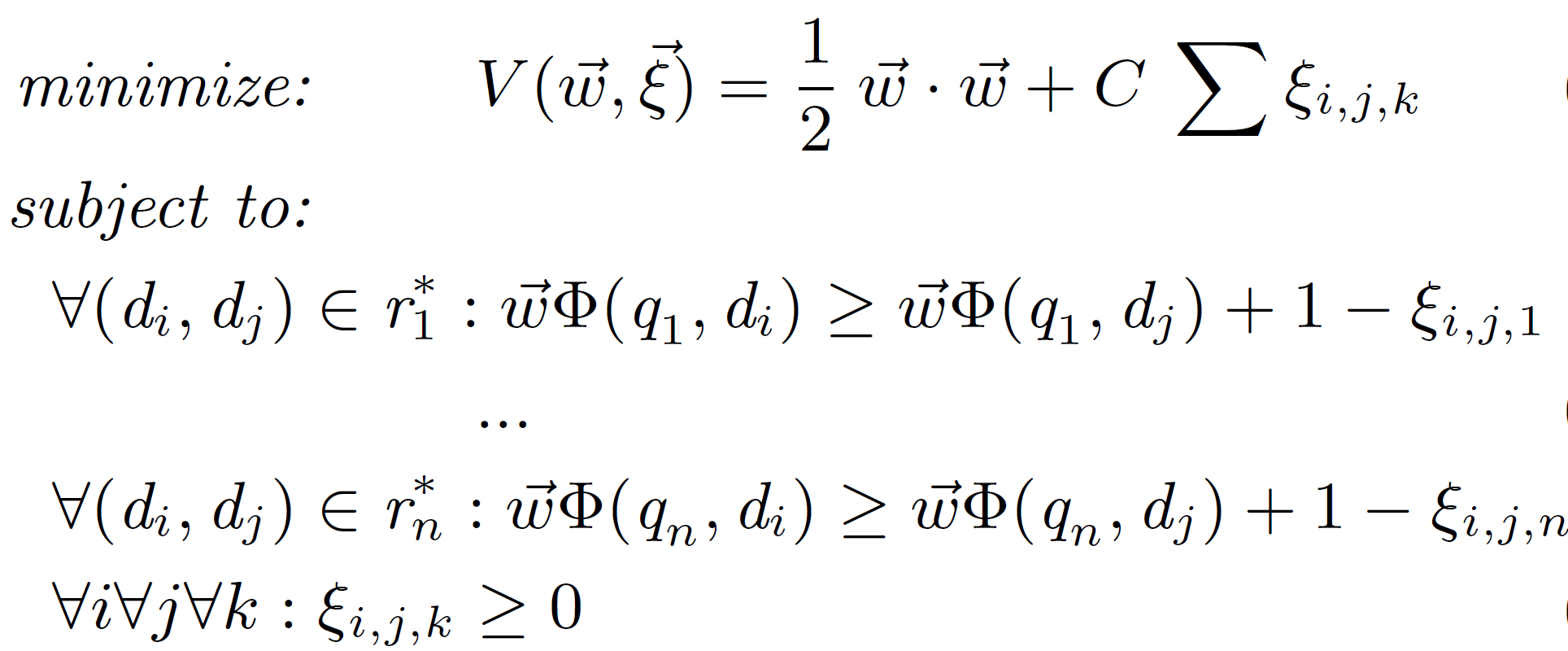 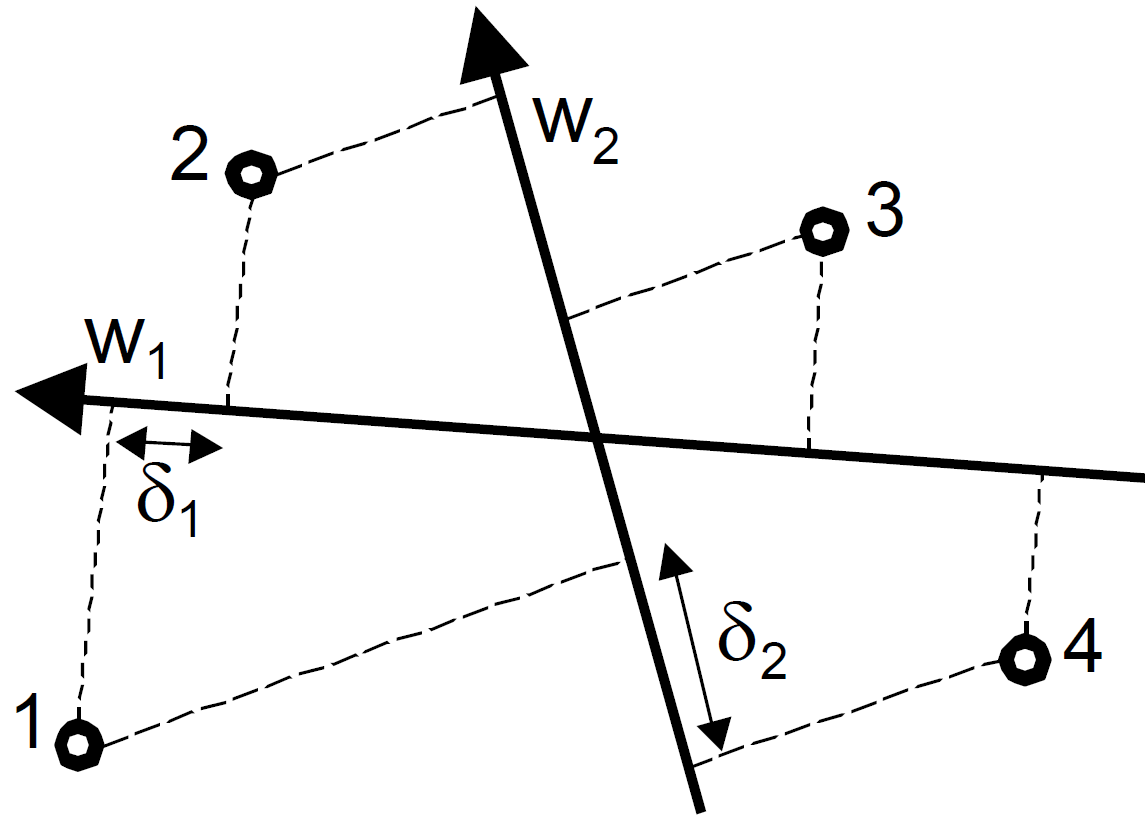 Guest Lecture for Learing to Rank
79
General Idea of Pairwise Learning to Rank
square loss (GBRank)
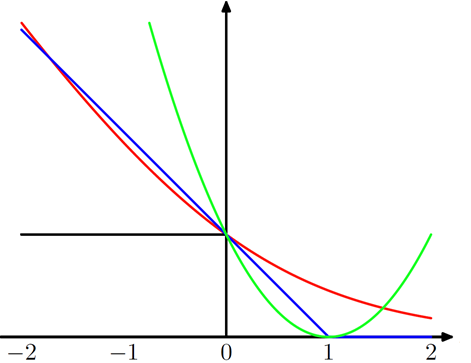 hinge loss (RankingSVM)
0/1 loss
exponential loss
Guest Lecture for Learing to Rank
Guest Lecture for Learing to Rank
80
80